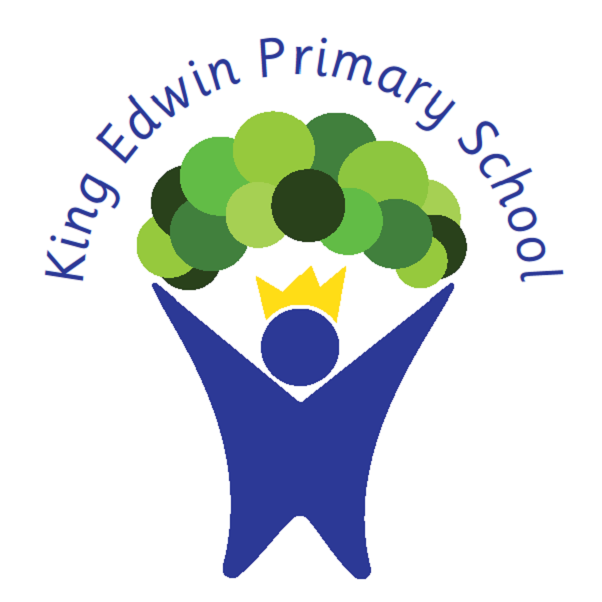 King Edwin Primary and Nursery School
Parent Information Evening
Thursday, 29th June 4:30pm
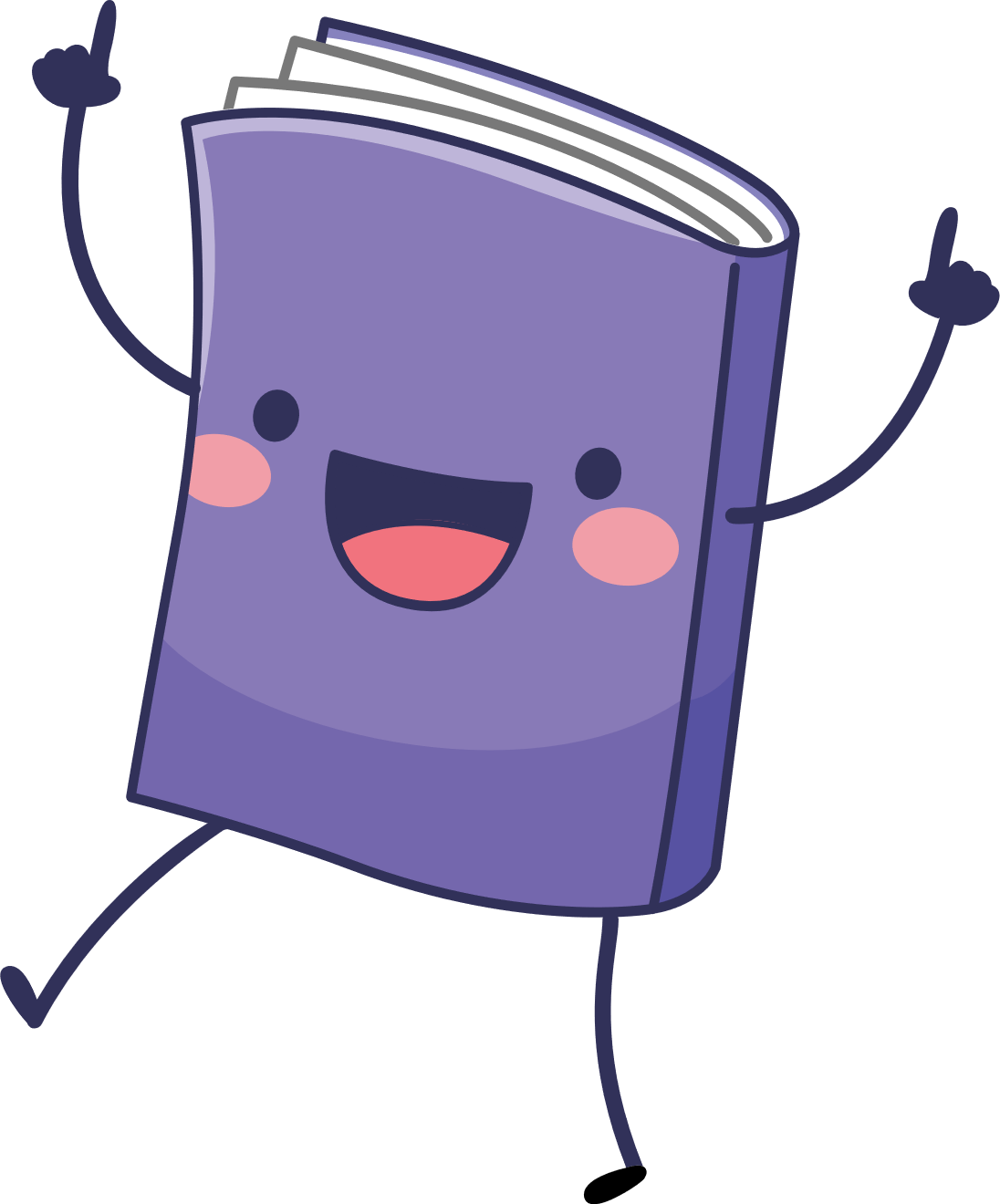 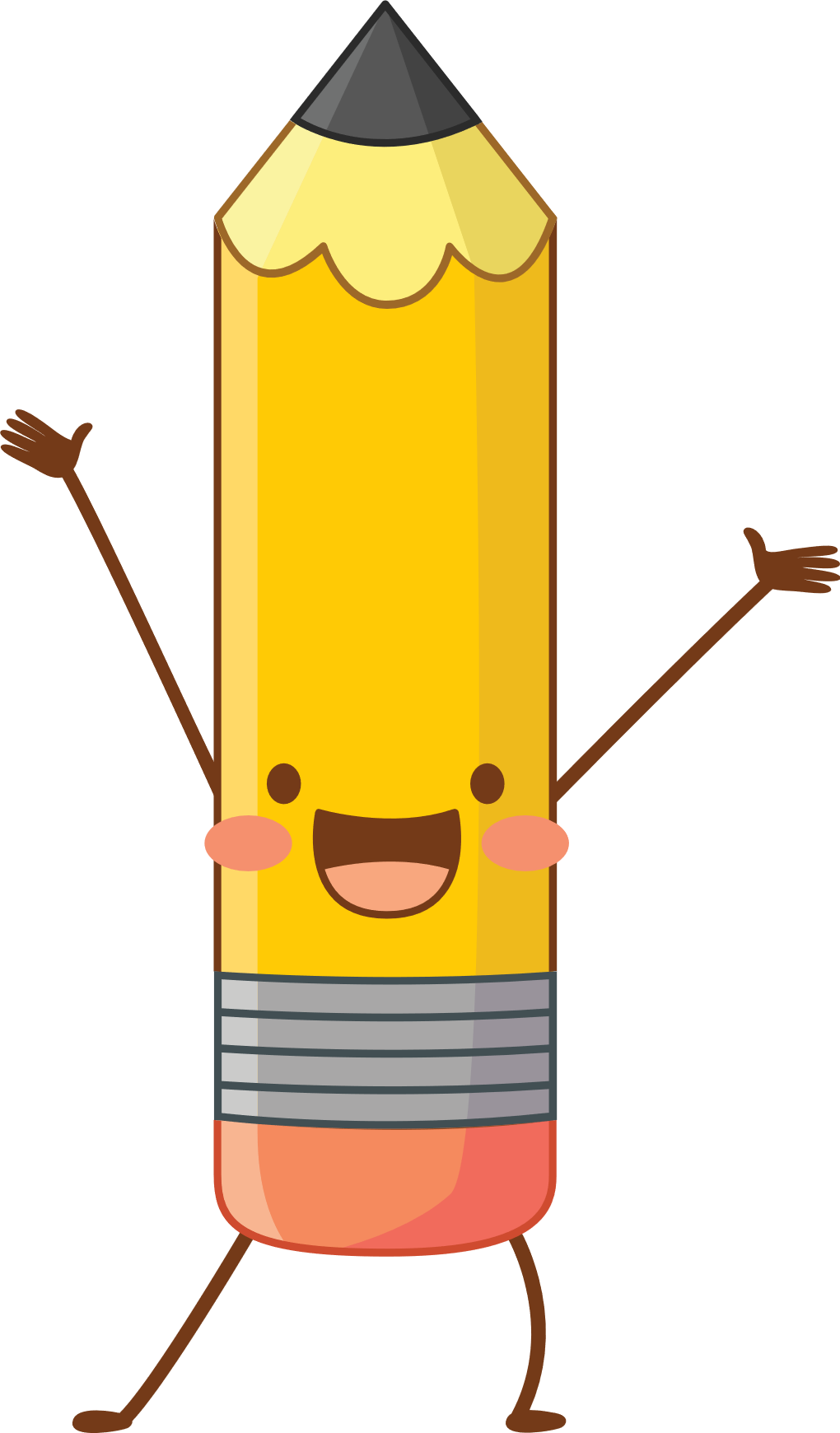 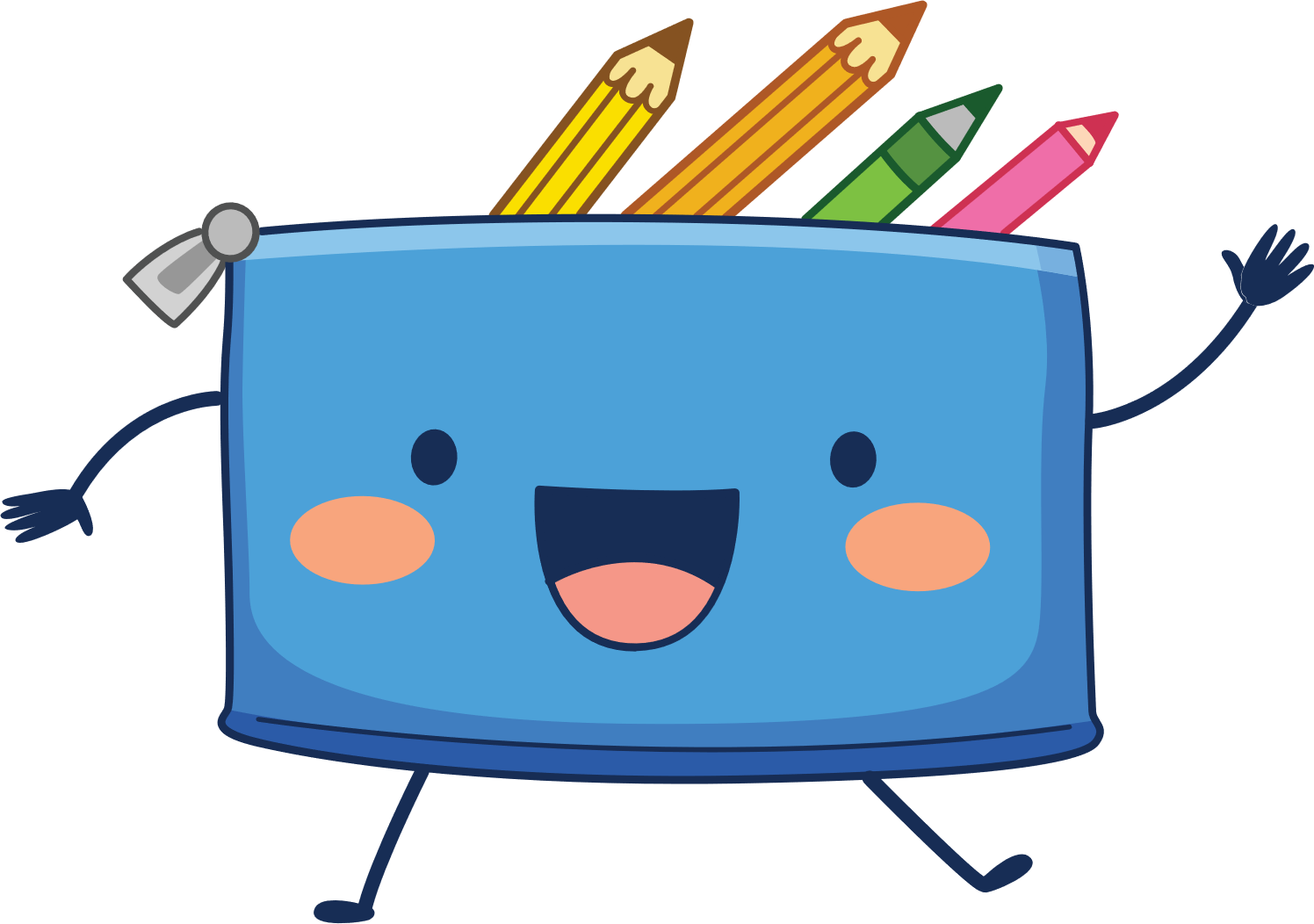 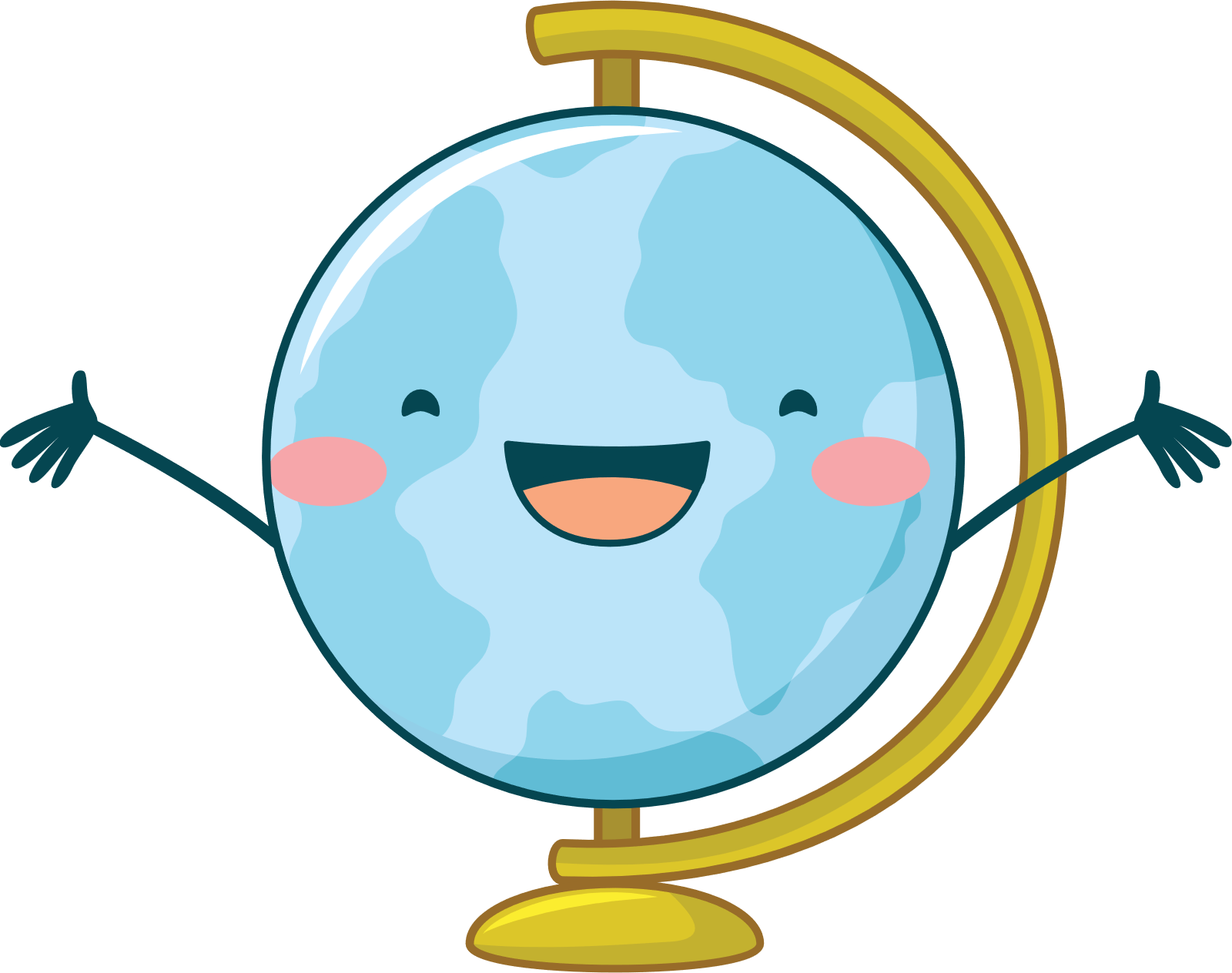 SS
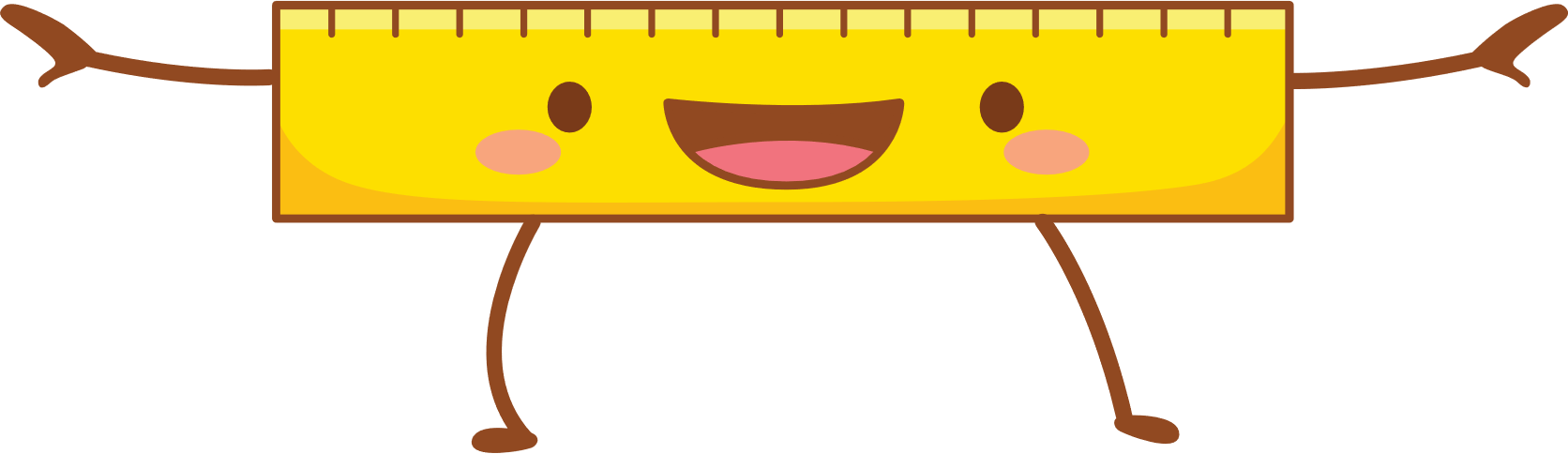 Welcome Parents!
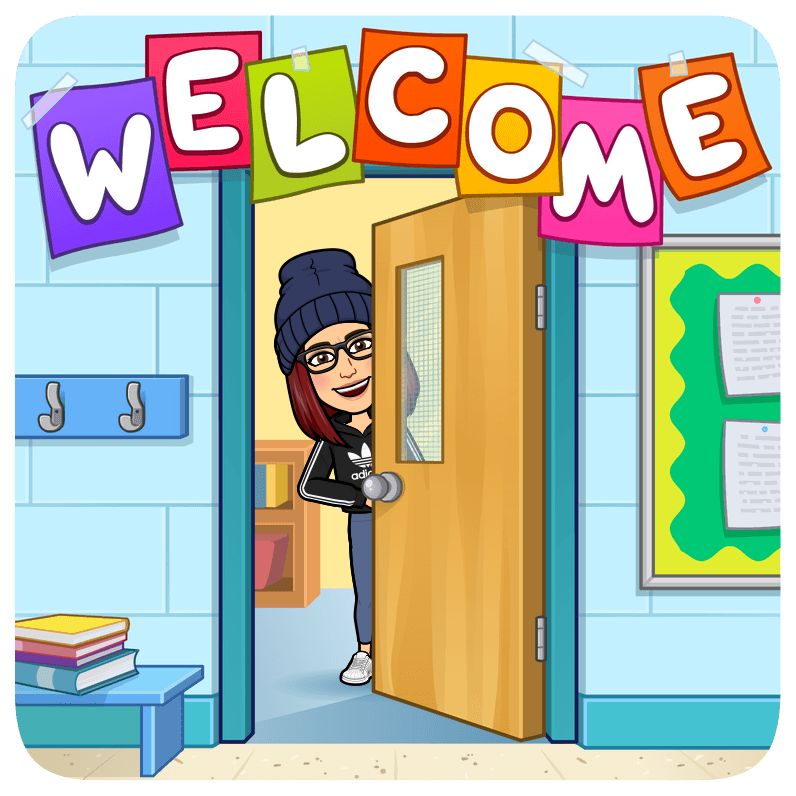 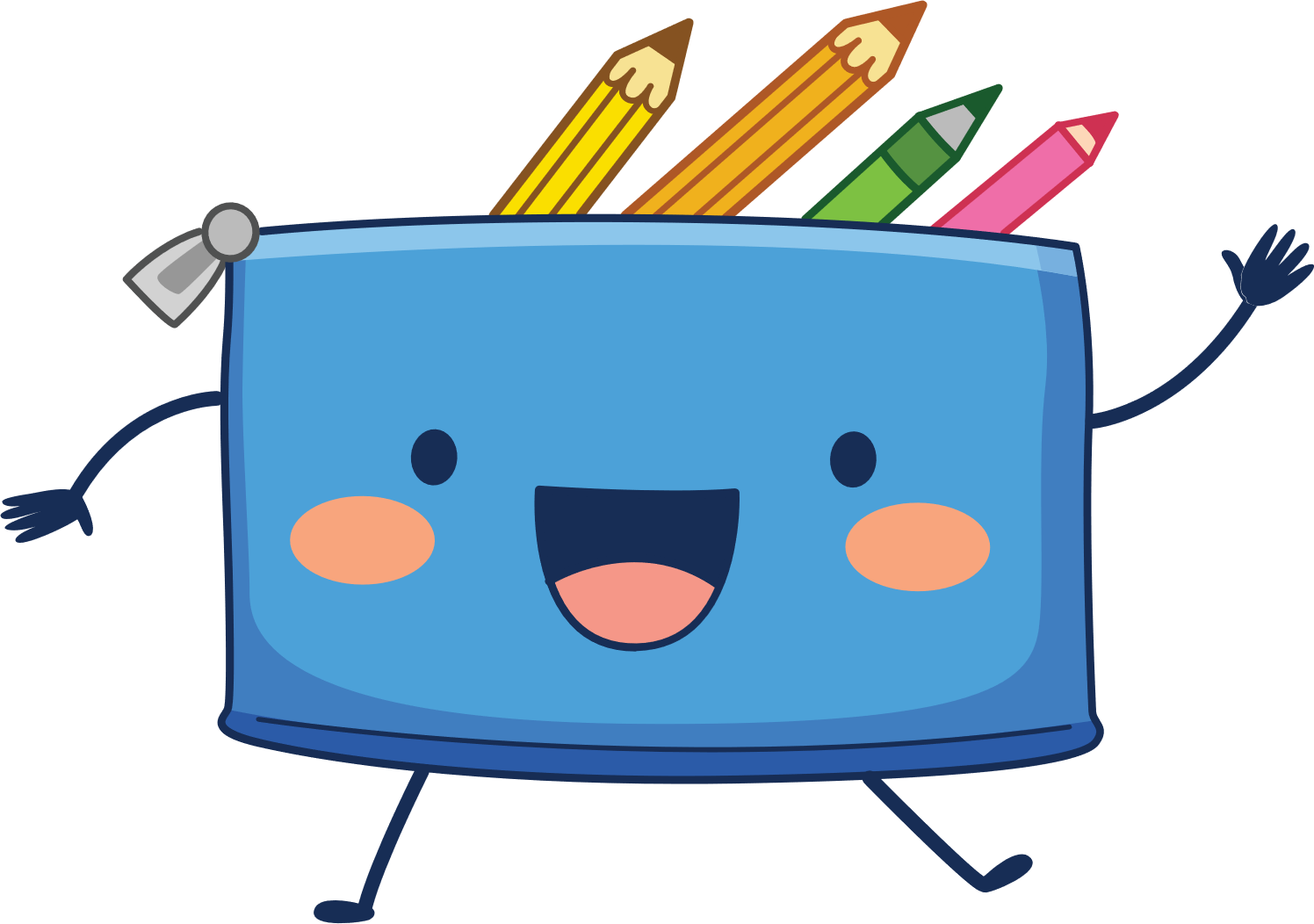 We can’t wait to have you as part of our KingEdWINNER team
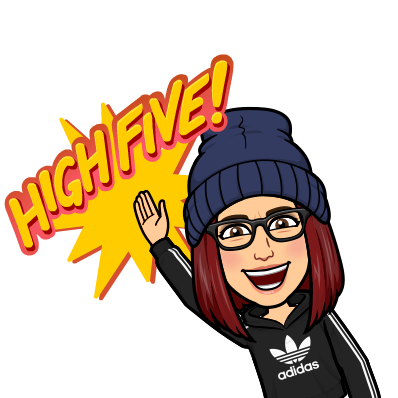 JS
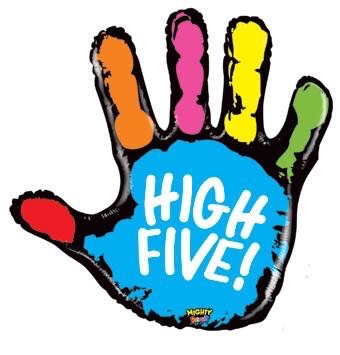 School Values
The EYFS (F2) is very much a part of TEAM KEPS.

Our children are enthusuaitc about our HIGH 5 VALUES

RESPECT
GOOD CHOICES
DETERMINATION
CREATIVITY
EXCELLENCE
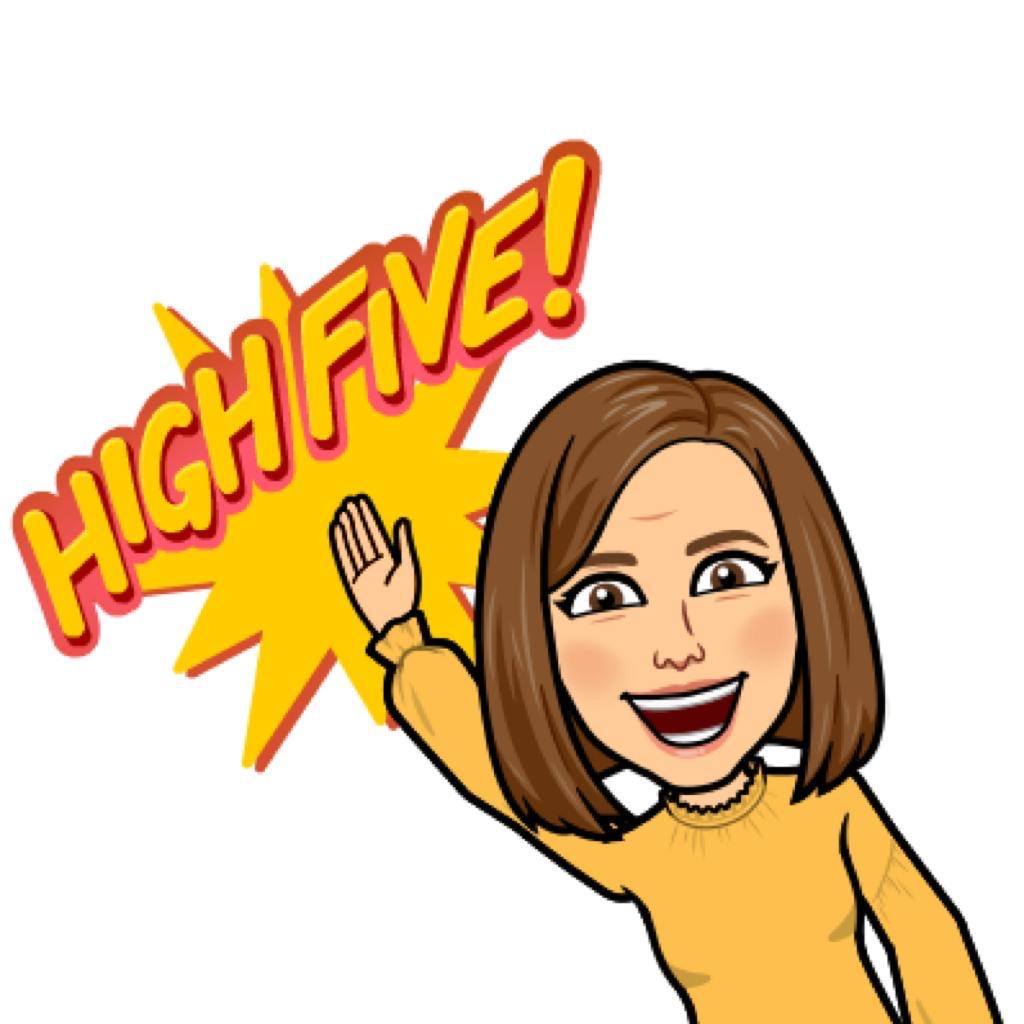 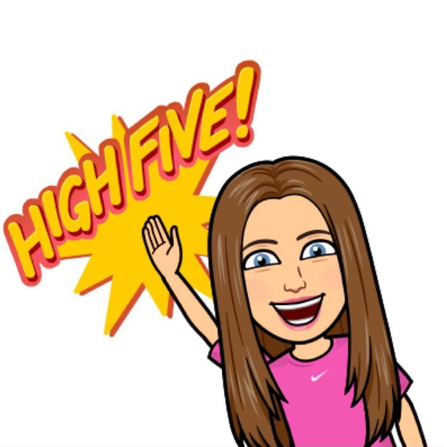 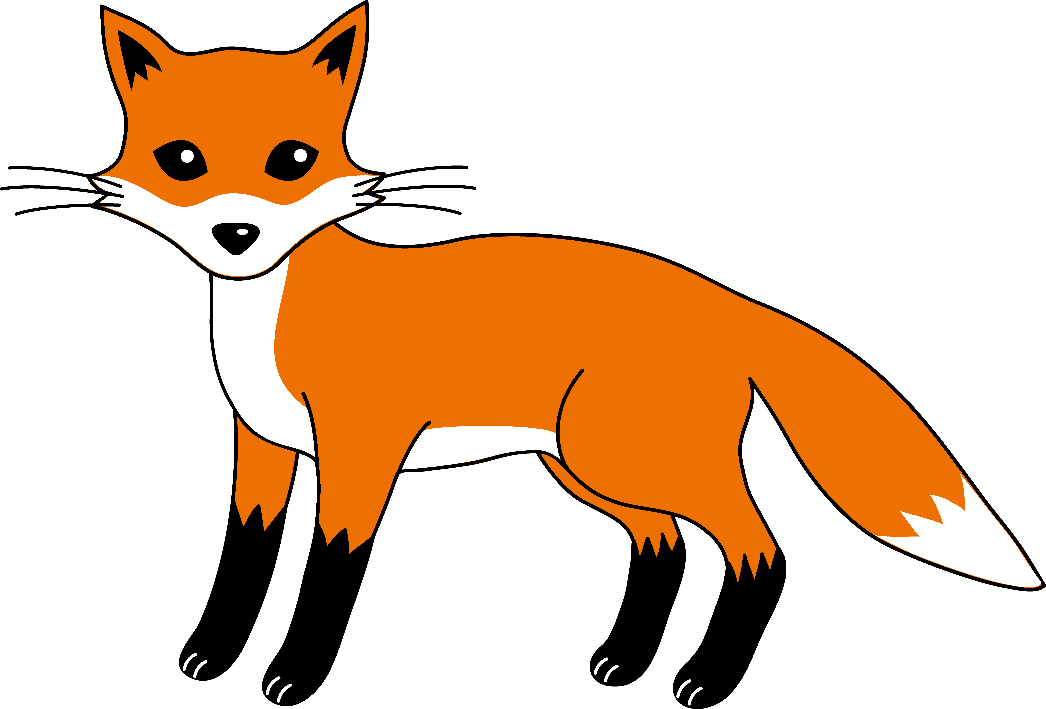 Fox class
SS
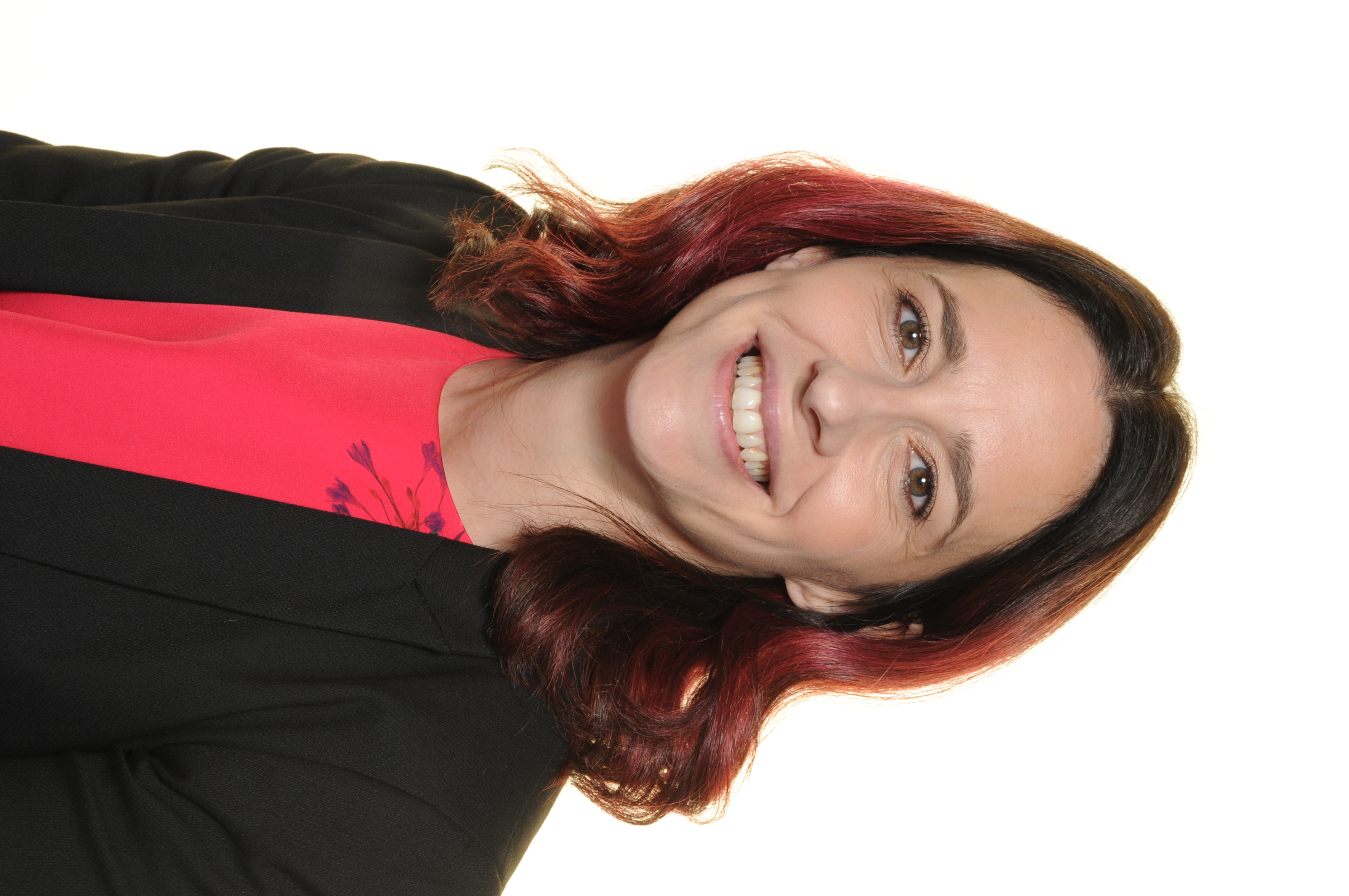 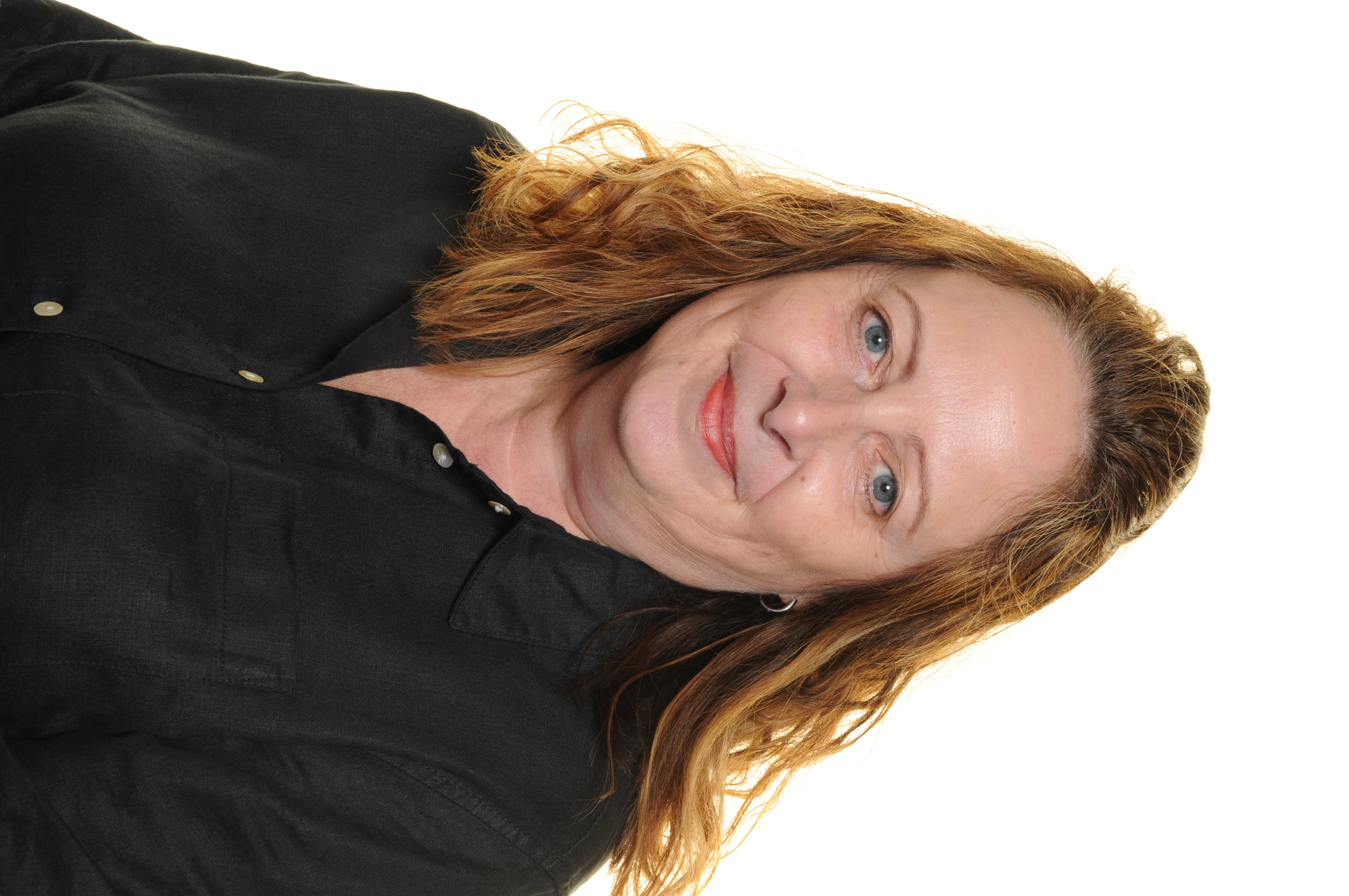 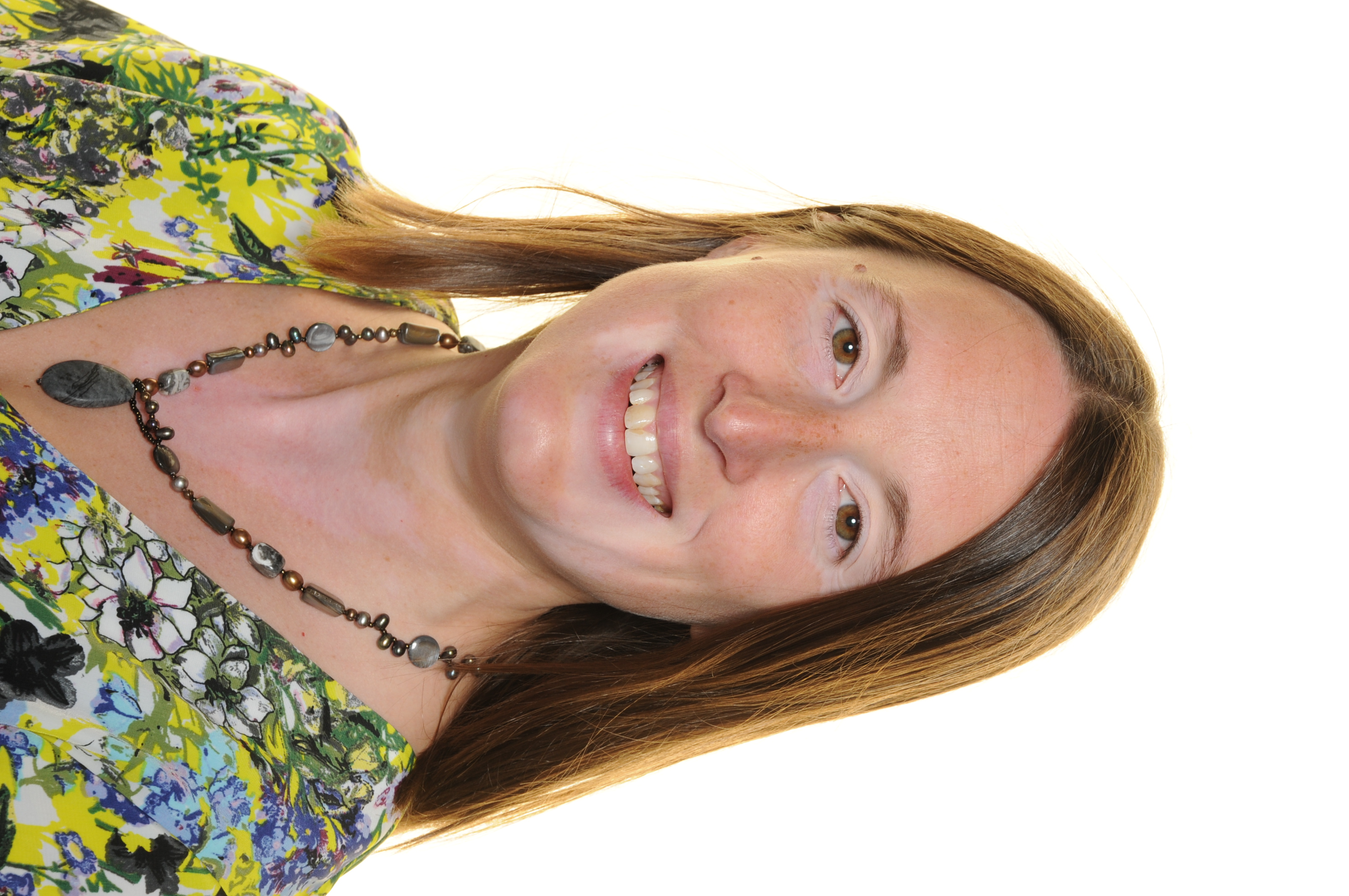 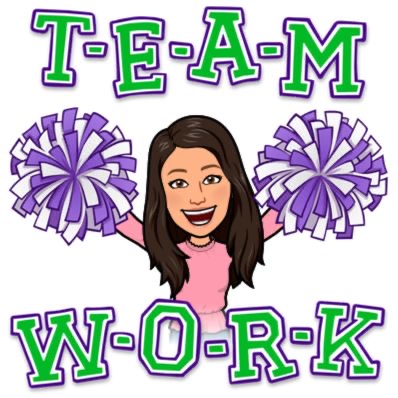 Miss Wilson
Care Worker
Miss Farrow
Additional 
Teacher
Mrs Sharp
FOX CLASS TEACHER
EYFS lead
Forest School lead
Mrs Gill
Teaching Assistant
Mrs Grant
FOX CLASS TEACHER
Mrs Skennerton
Apprentice TA
Mrs Pritchard
Apprentice TA
Mrs Porter 
Teaching Assistant
LM
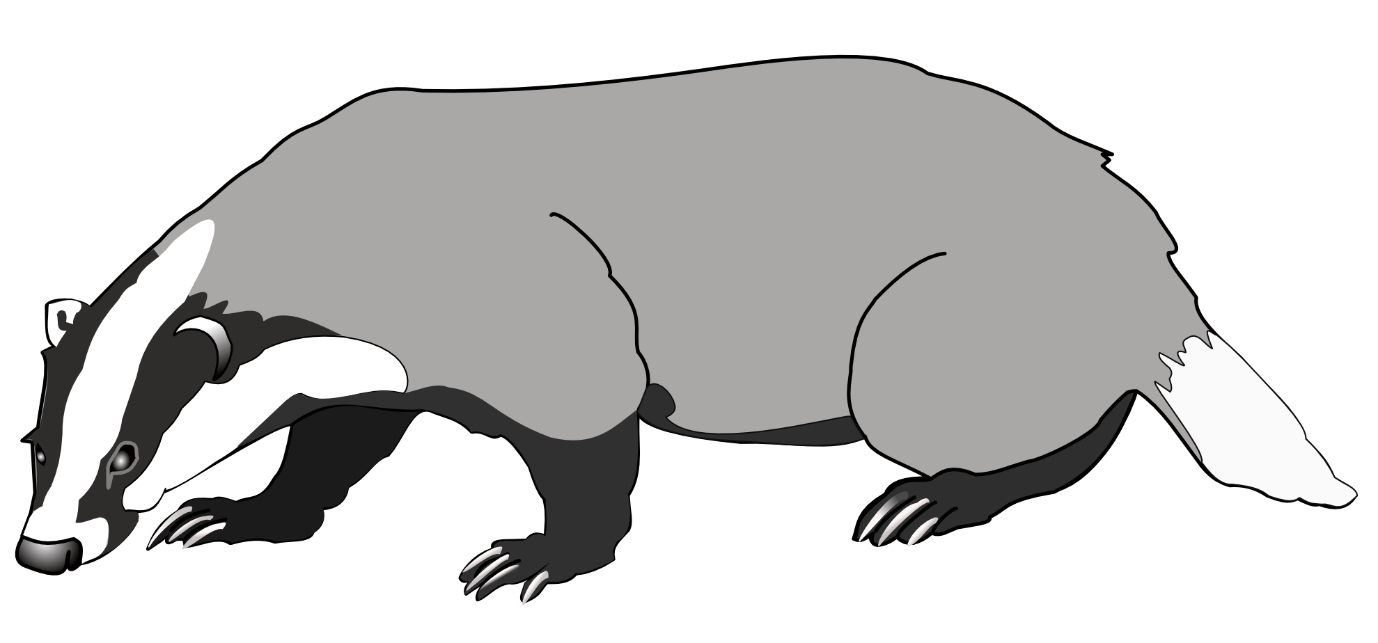 Badger class
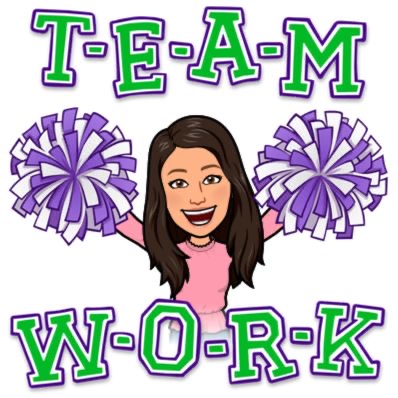 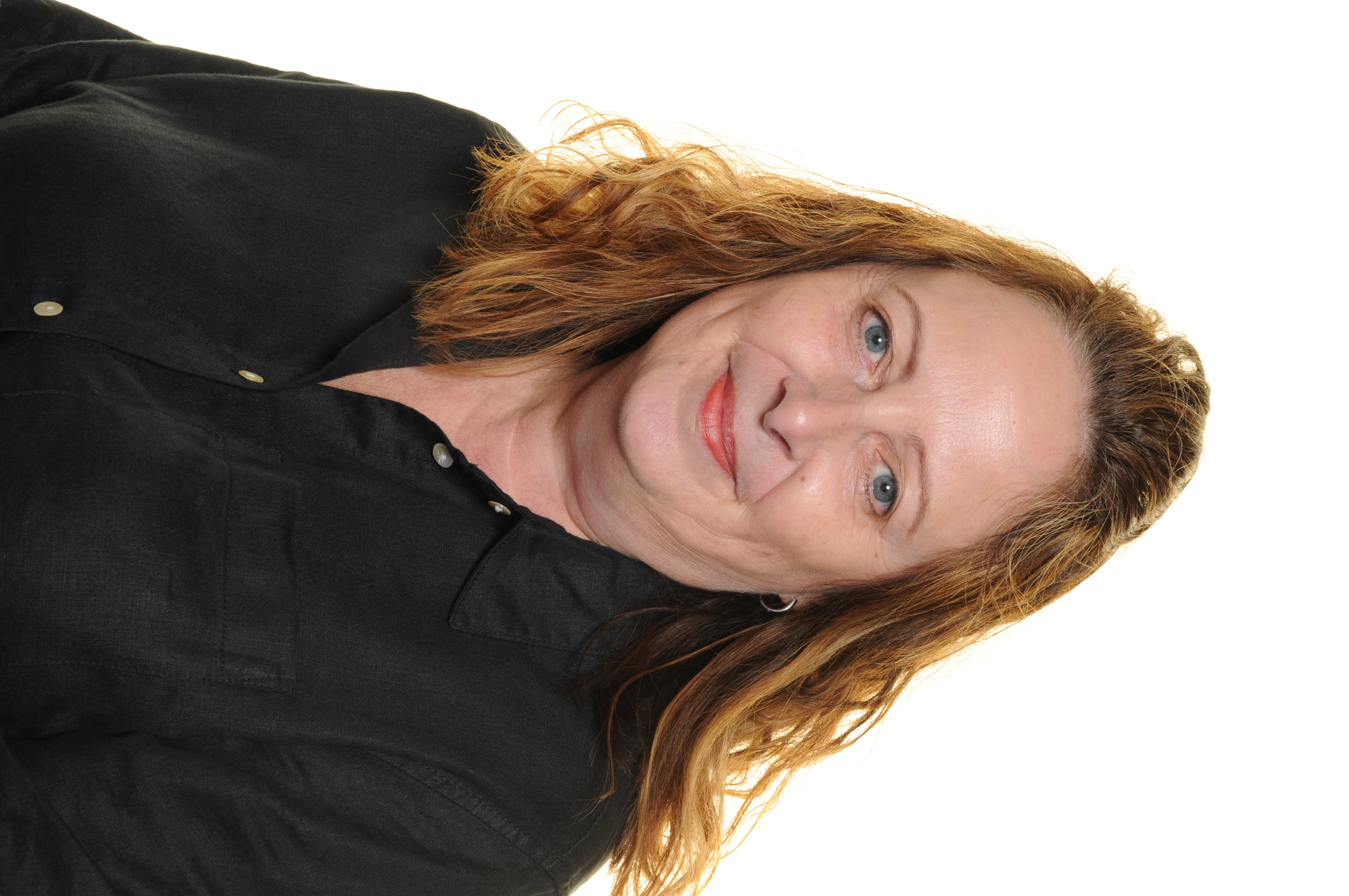 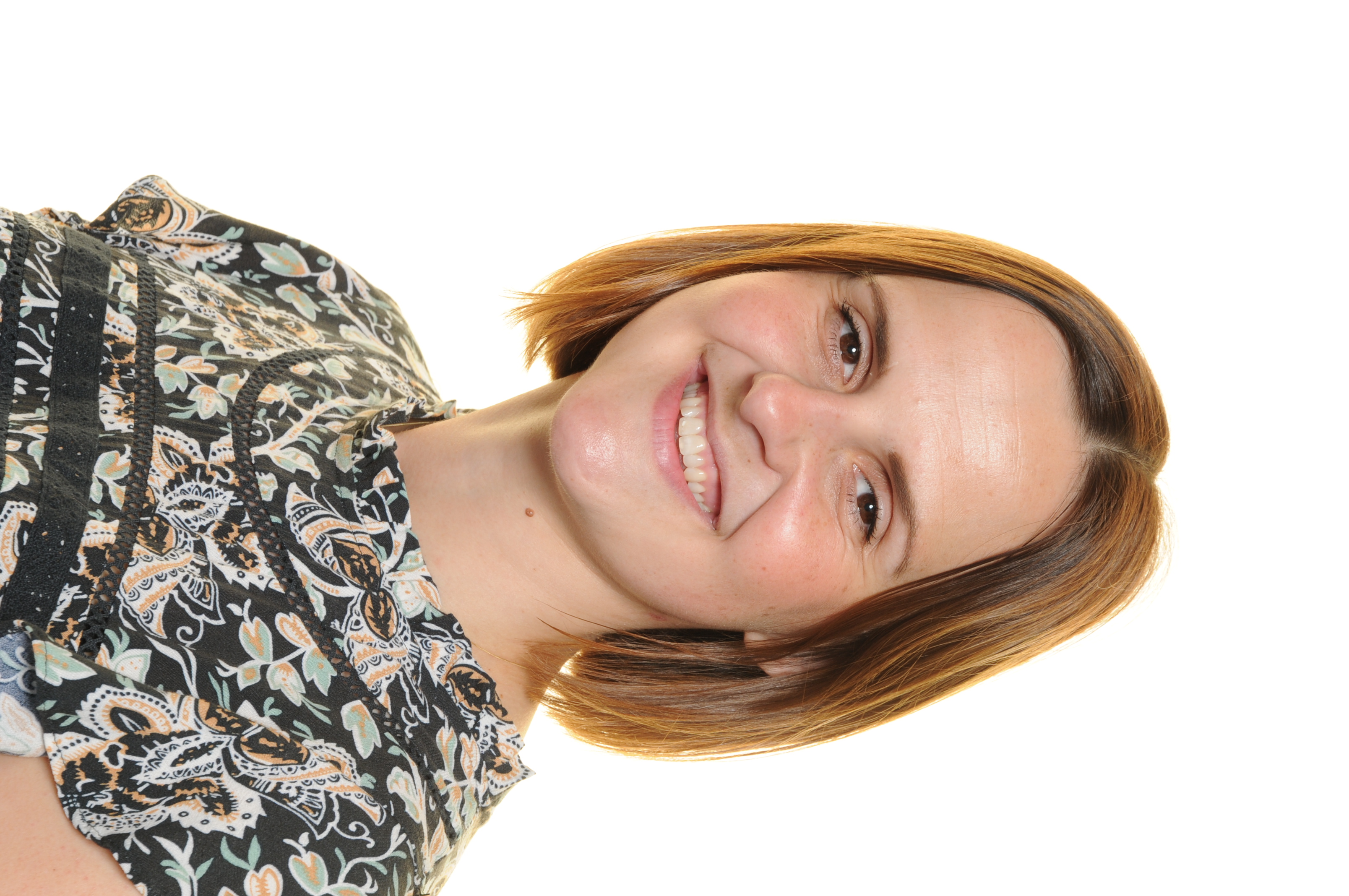 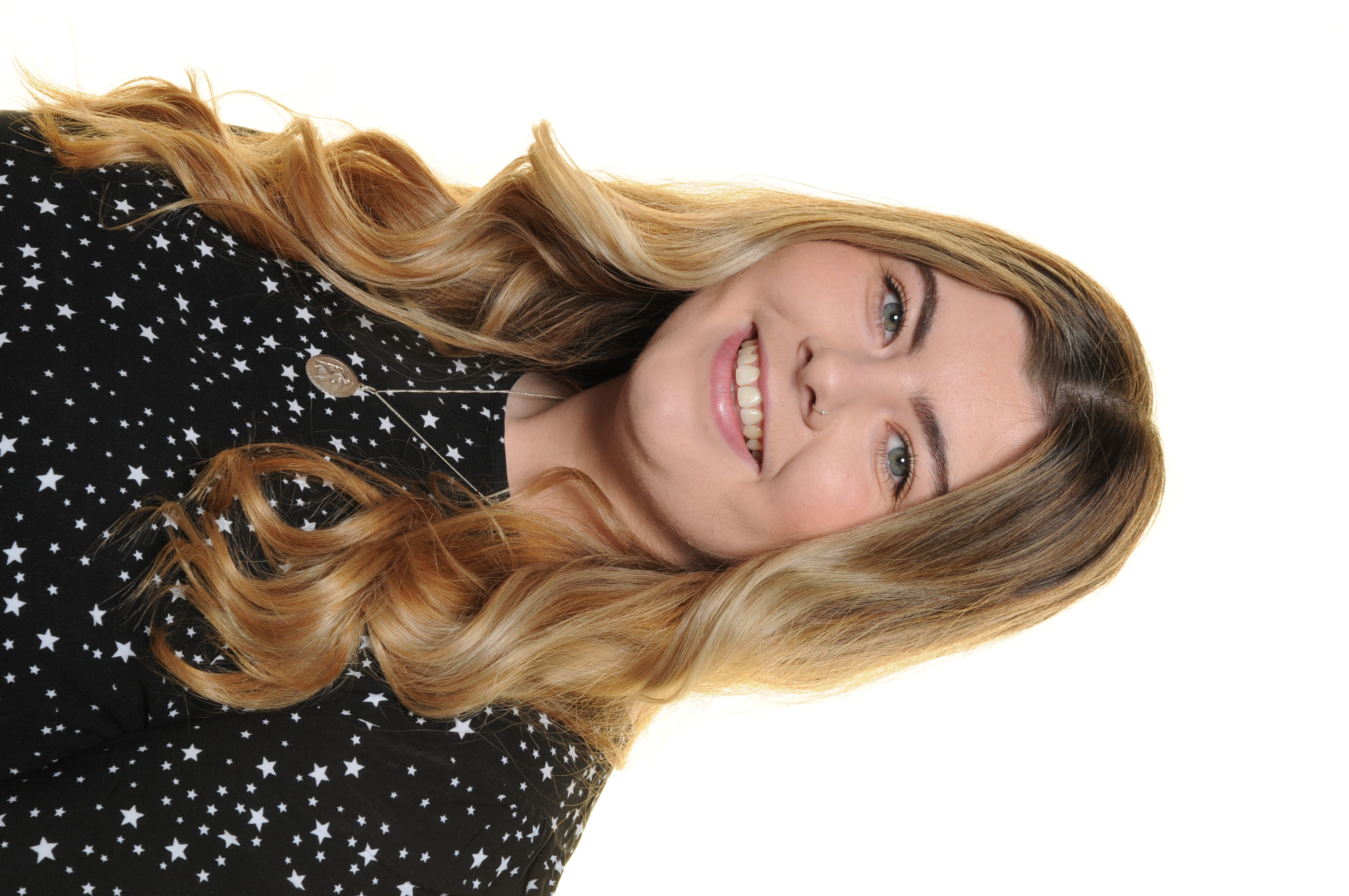 Miss Wilson
Care Worker
Miss Farrow
Additional 
Teacher
Miss Maude
BADGER CLASS
TEACHER
Mrs Stafford
EYFS lead
Mrs Gill
Teaching Assistant
Mrs Skennerton
Apprentice TA
Mrs Pritchard
Apprentice TA
Mrs Porter 
Teaching Assistant
SS
01623 822111
Should you need us…
office@kingedwin.notts.sch.uk
jstafford@kingedwin.notts.sch.uk
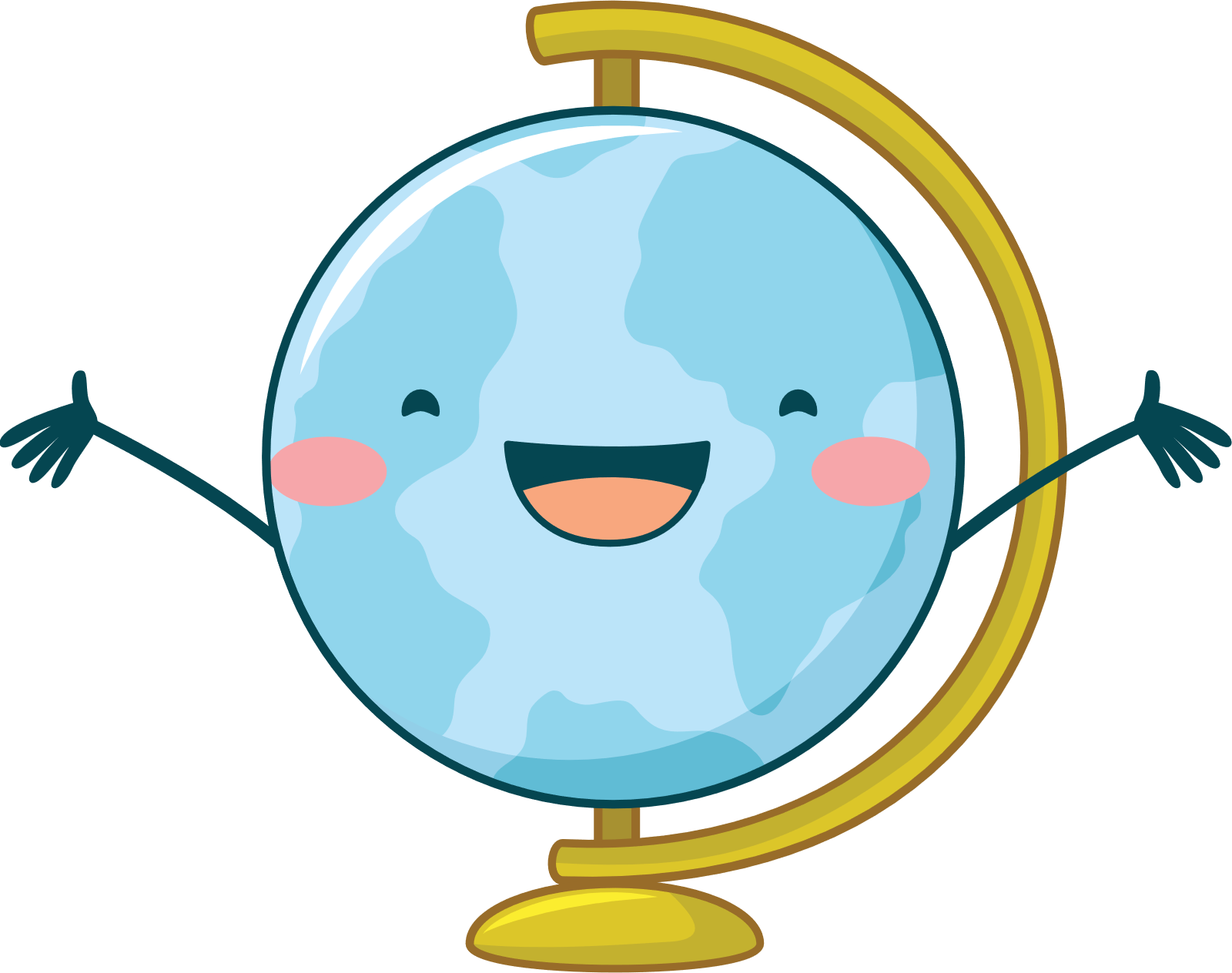 ssharp@kingedwin.notts.sch.uk
lmaude@kingedwin.notts.sch.uk
sgrant@kingedwin.notts.sch.uk
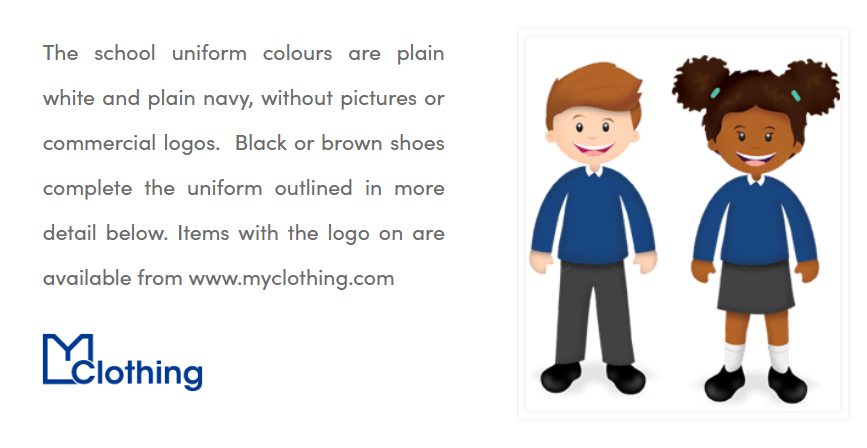 uniform
JS
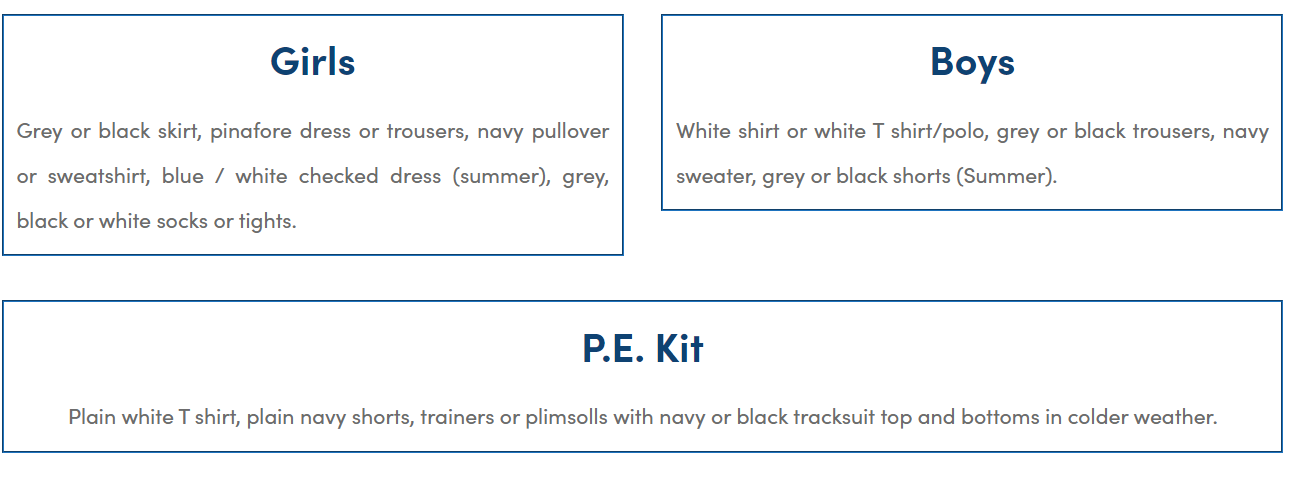 PE kit to be worn instead of uniform on Monday (PE day)
LM
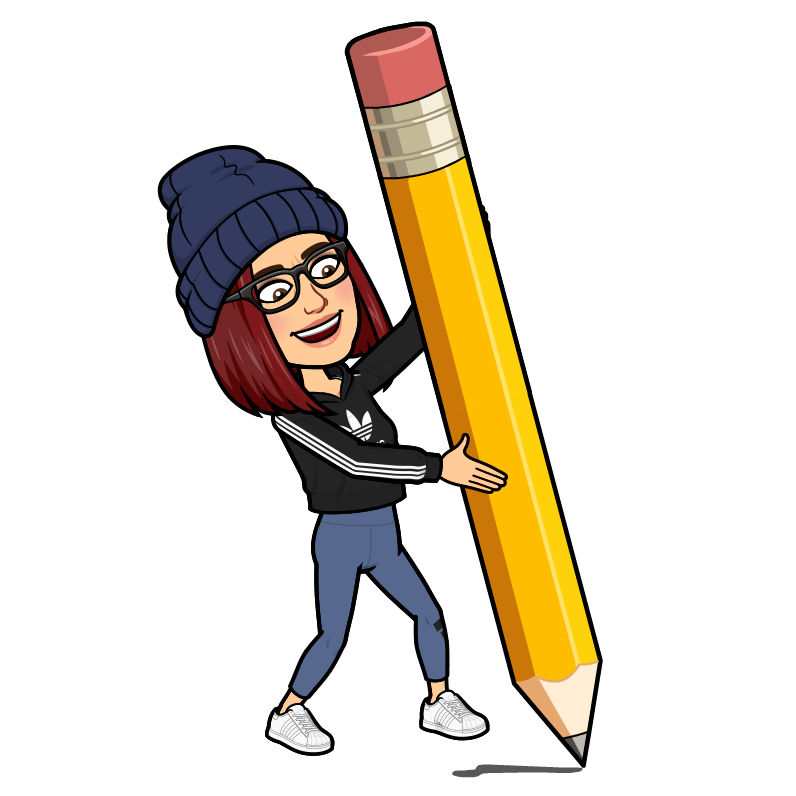 What’s new?
Building
Resources
Currciulum

… but what is long standing, secure, experienced? SO MUCH
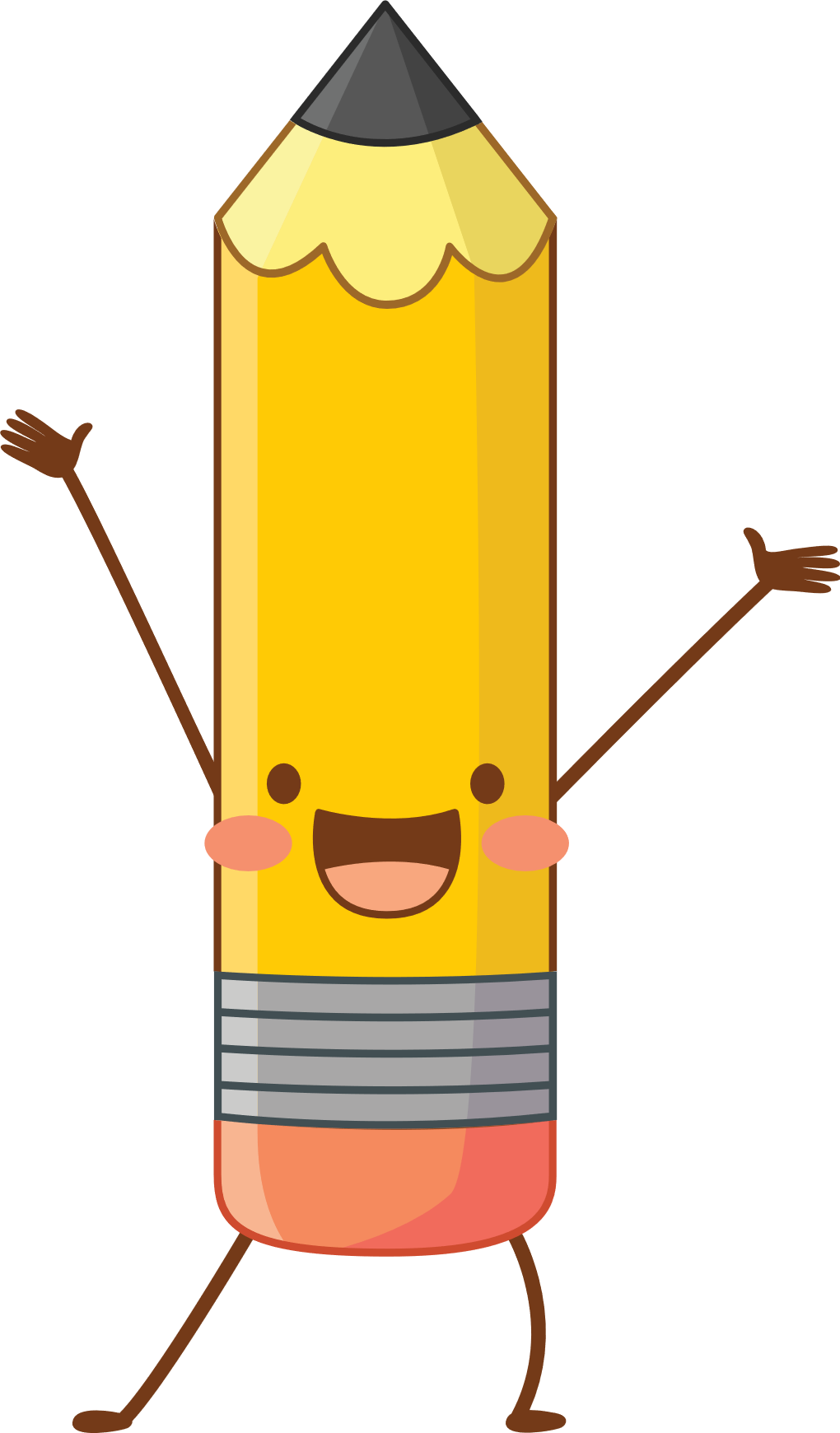 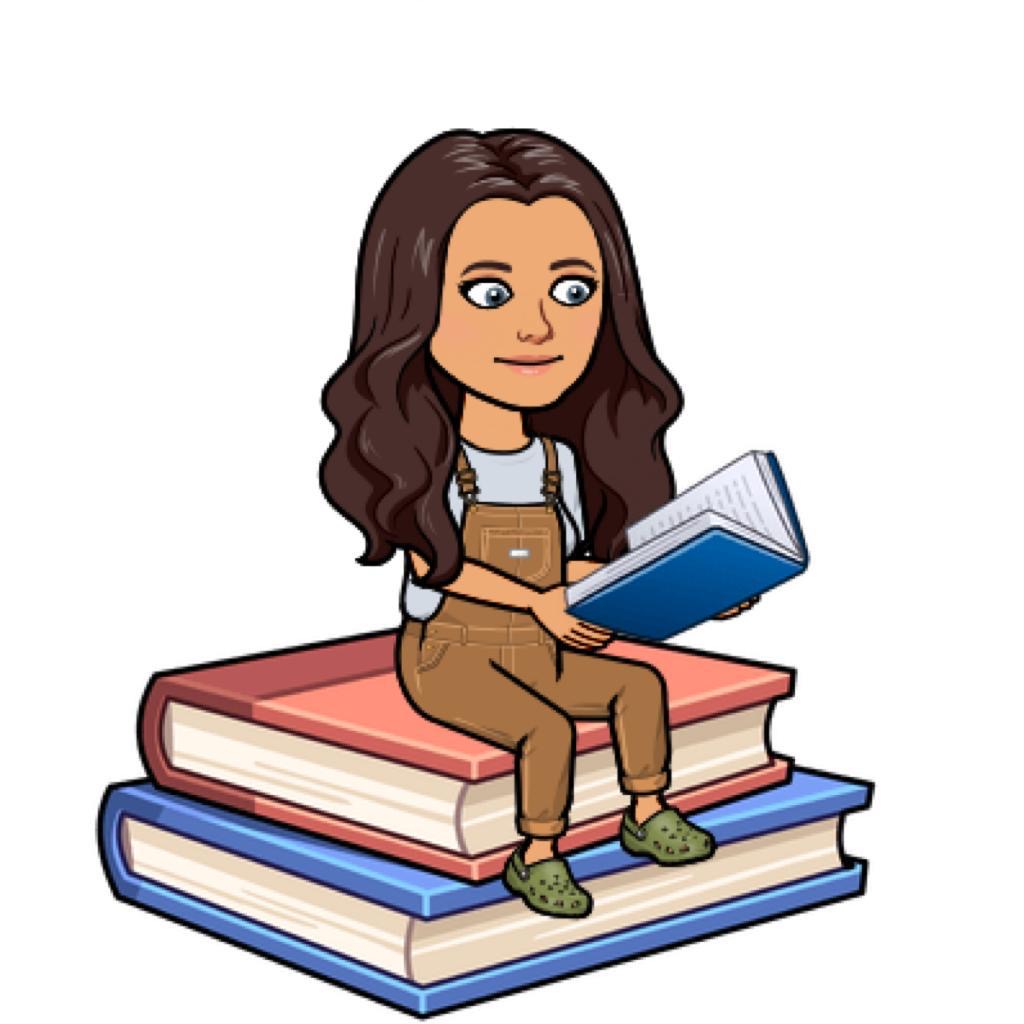 Half day transition Thursday 13th July 9am-1:30
Bring a packed lunch
Come in via new classroom door
SS
Dates
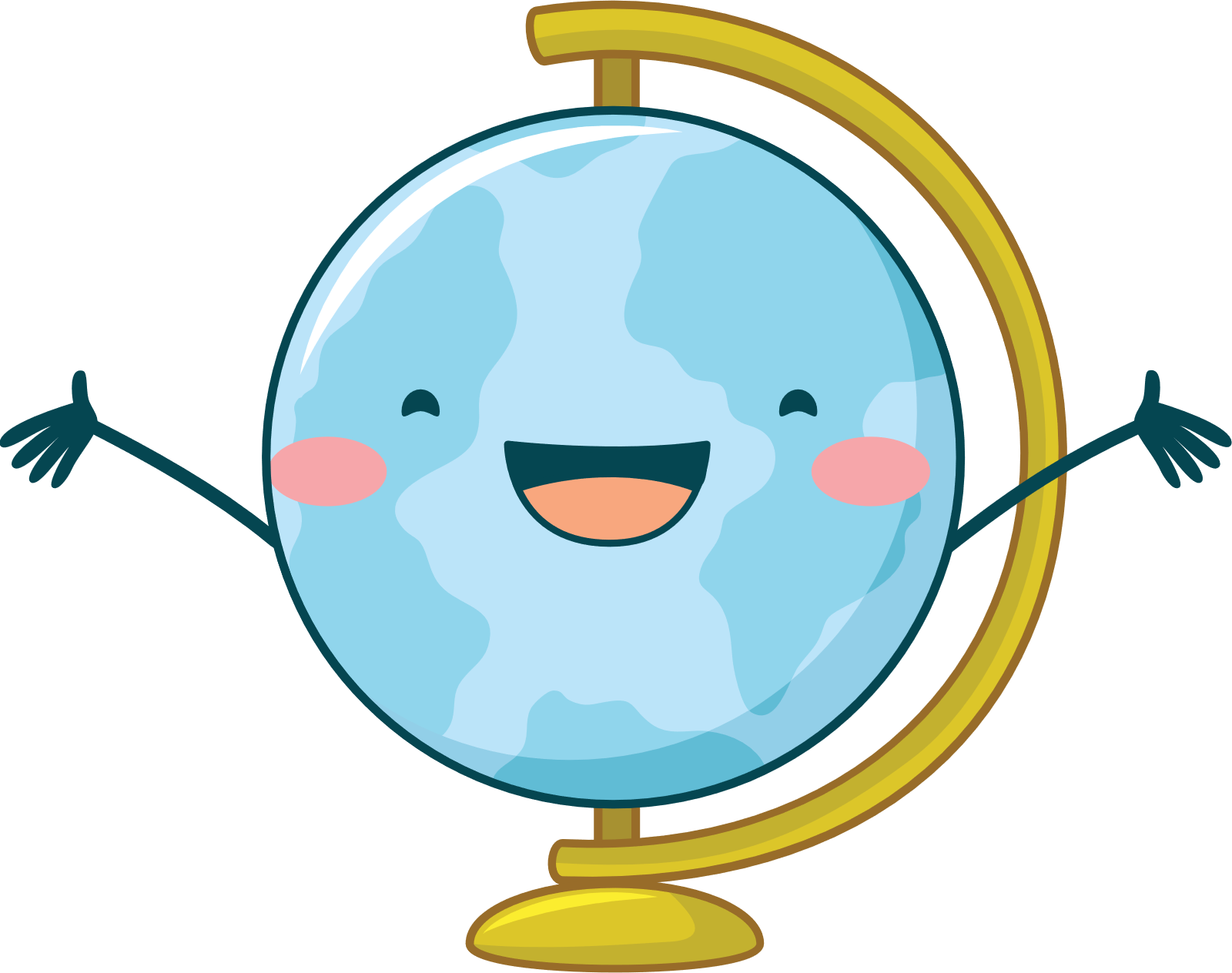 Transition booklet
Transition activity 
2 letters from staff- on transition, day before we start school

First day of school:  Tuesday 5th September
New school day times  8:50am- 3:20pm
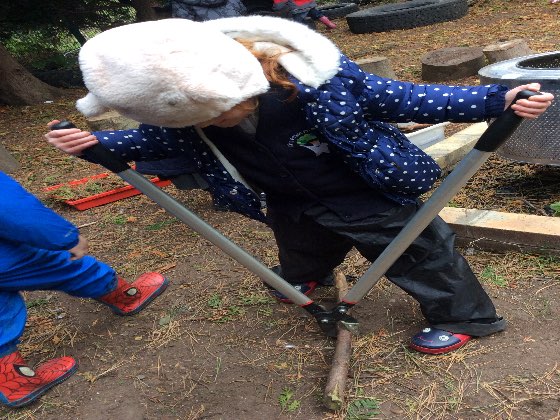 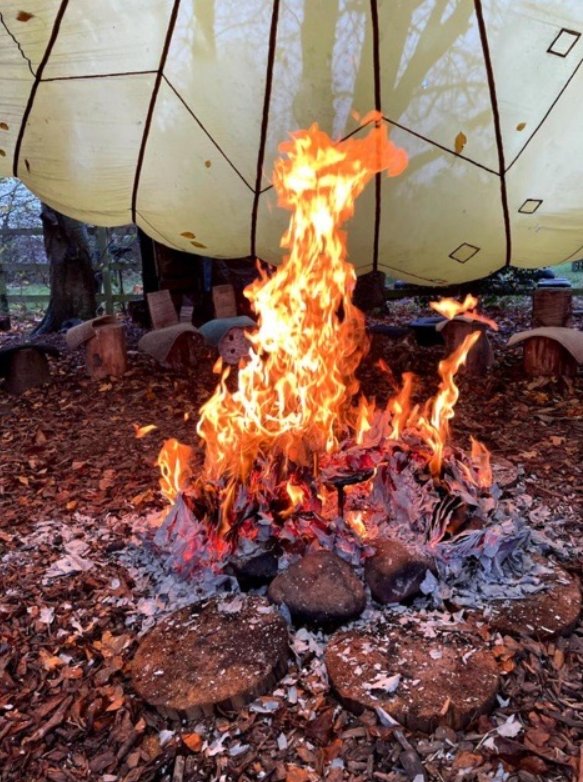 JS
Forest School
Wednesday mornings
On site in our designated area
Borrow waterproofs and wellies or bring your own in a bag
Make sure your child’s name is on EVERYTHING
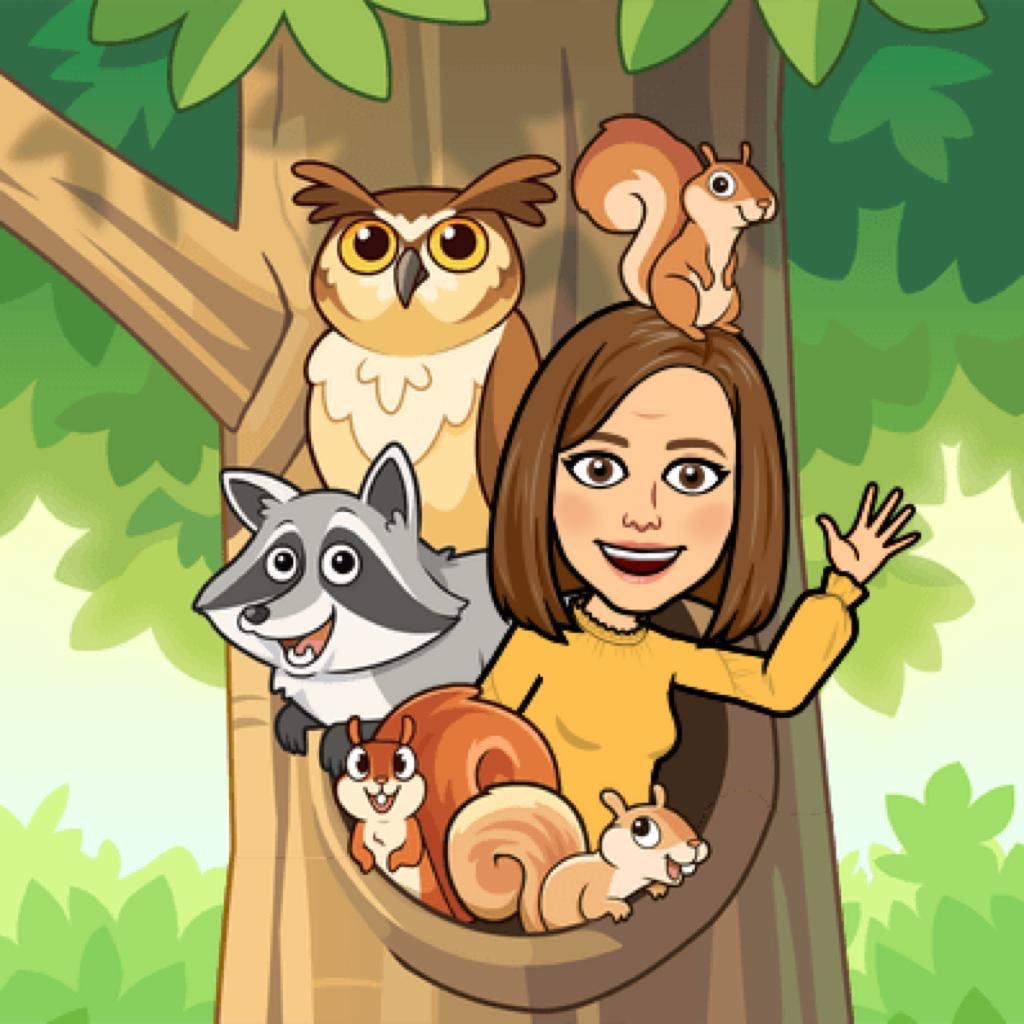 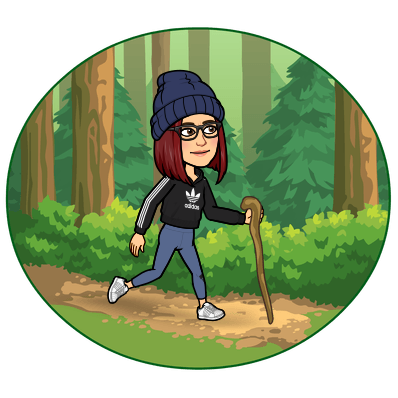 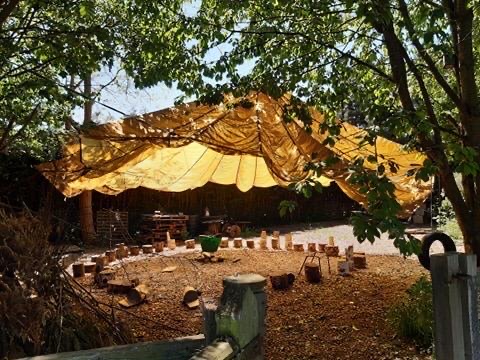 LM
Communication
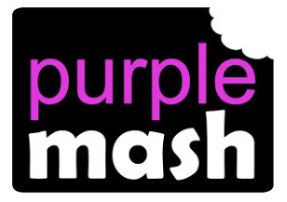 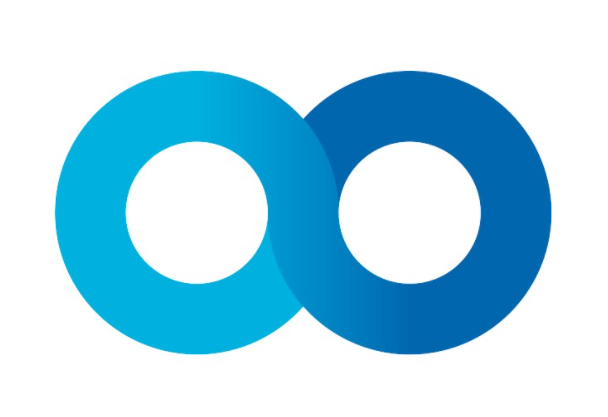 These are the apps/ communication methods you will have access to.
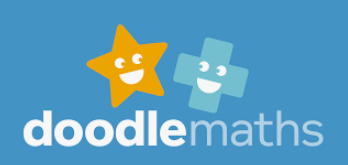 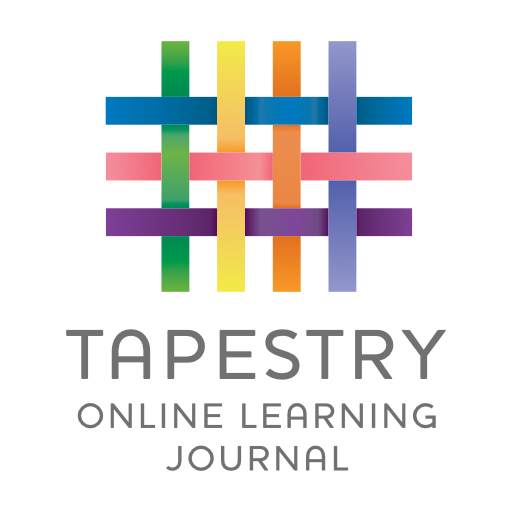 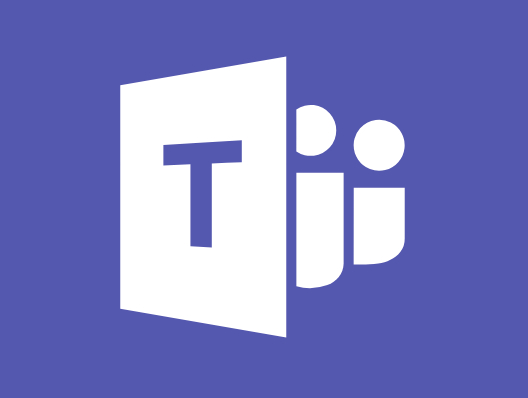 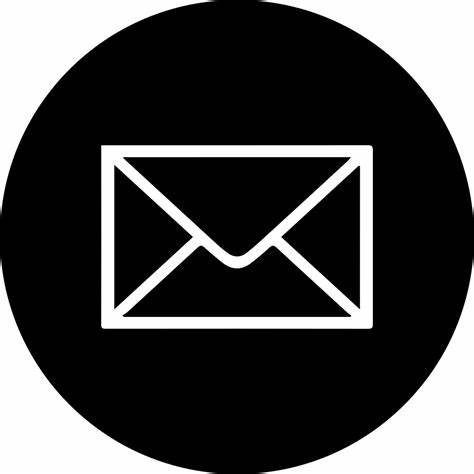 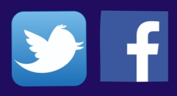 SS
Keeping you informed
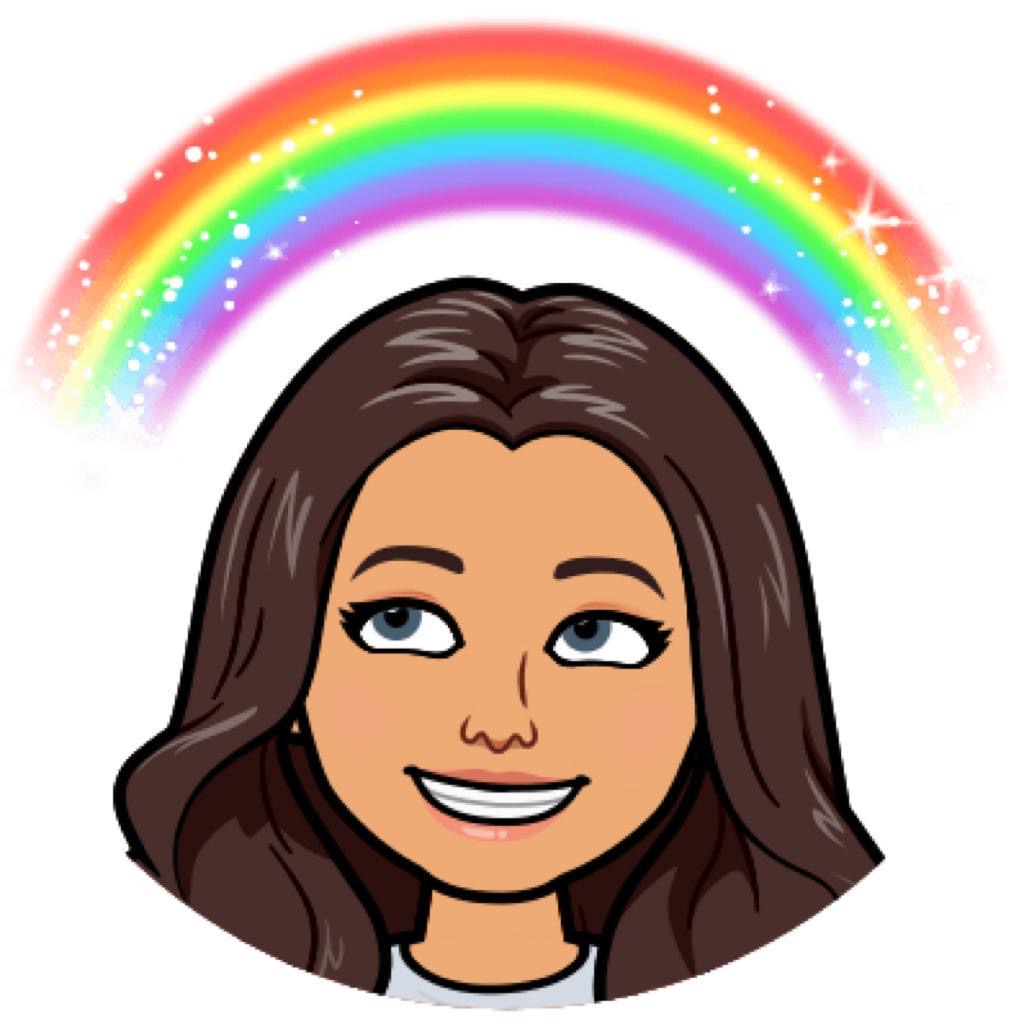 We send weekly newsletters to inform you of the challenges and the units of learning. See examples on following slides.
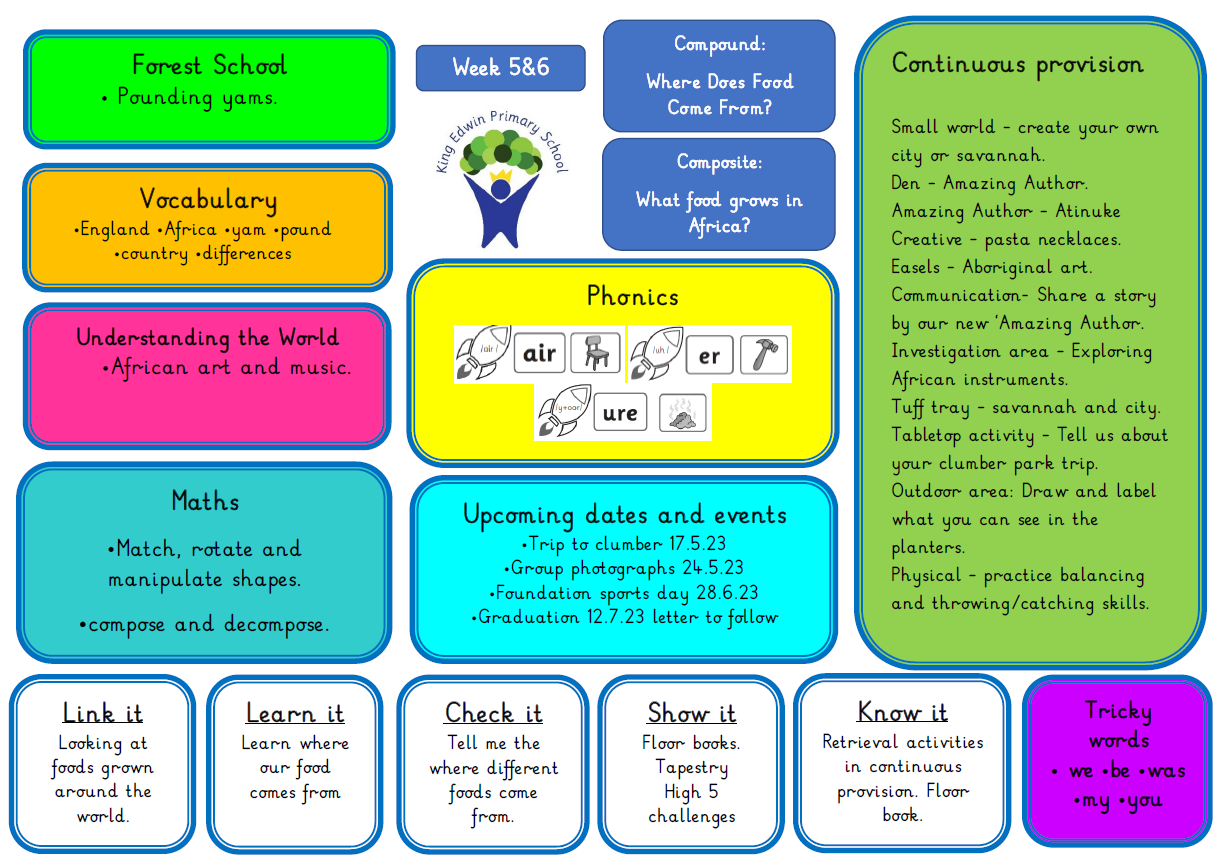 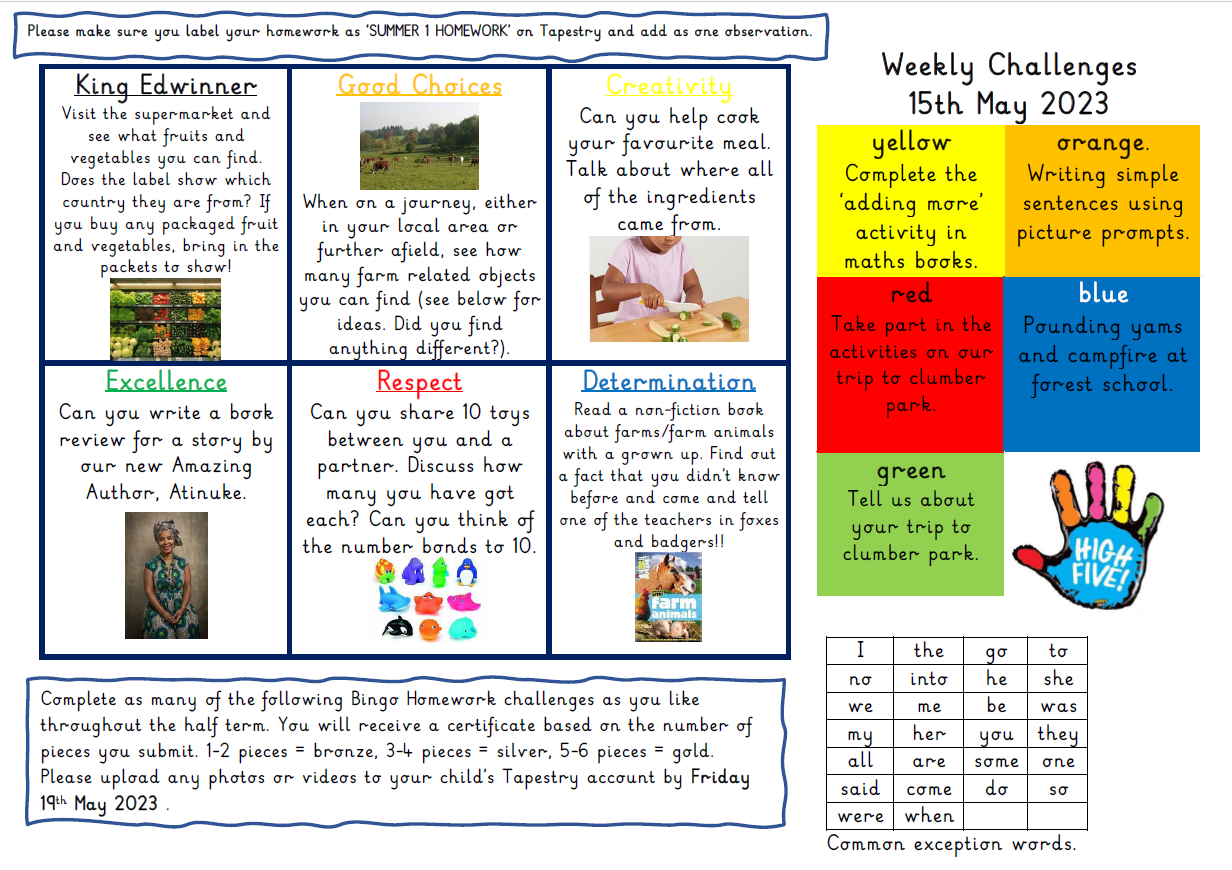 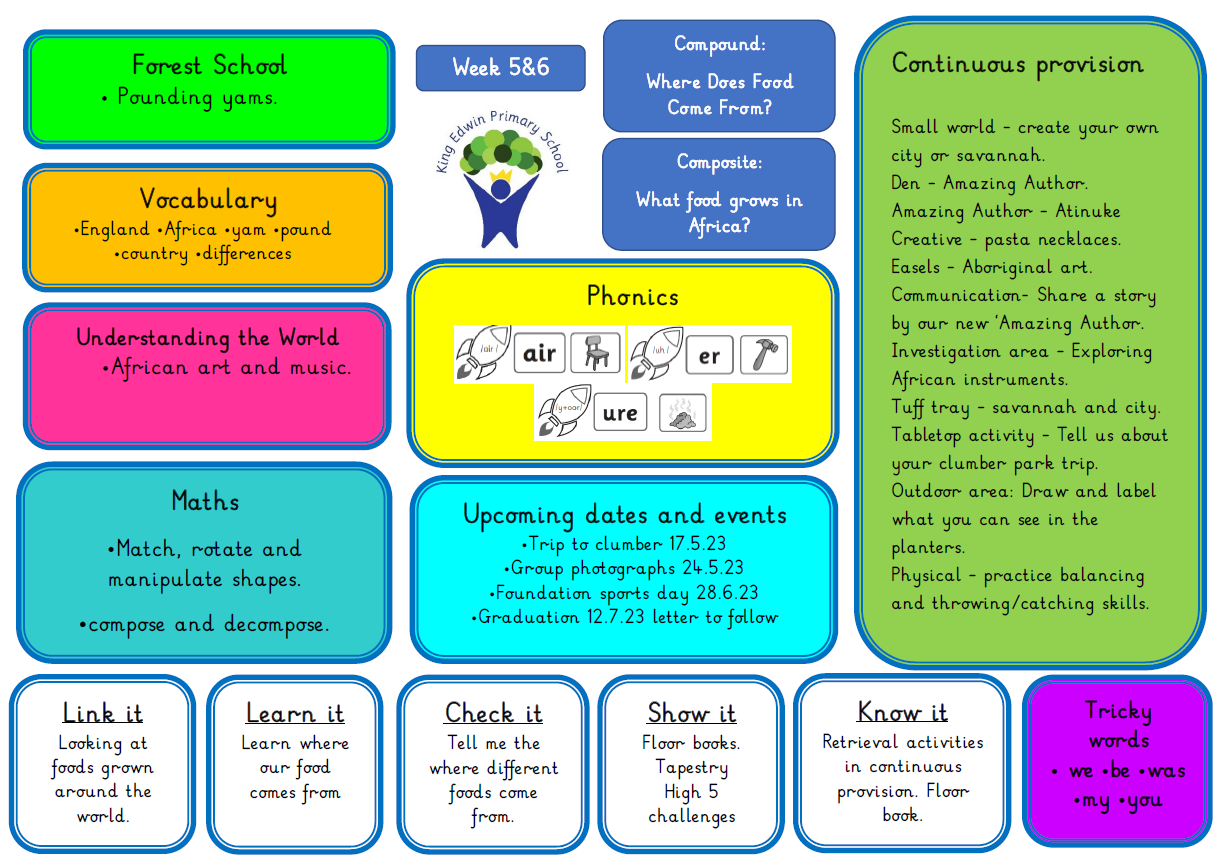 JS
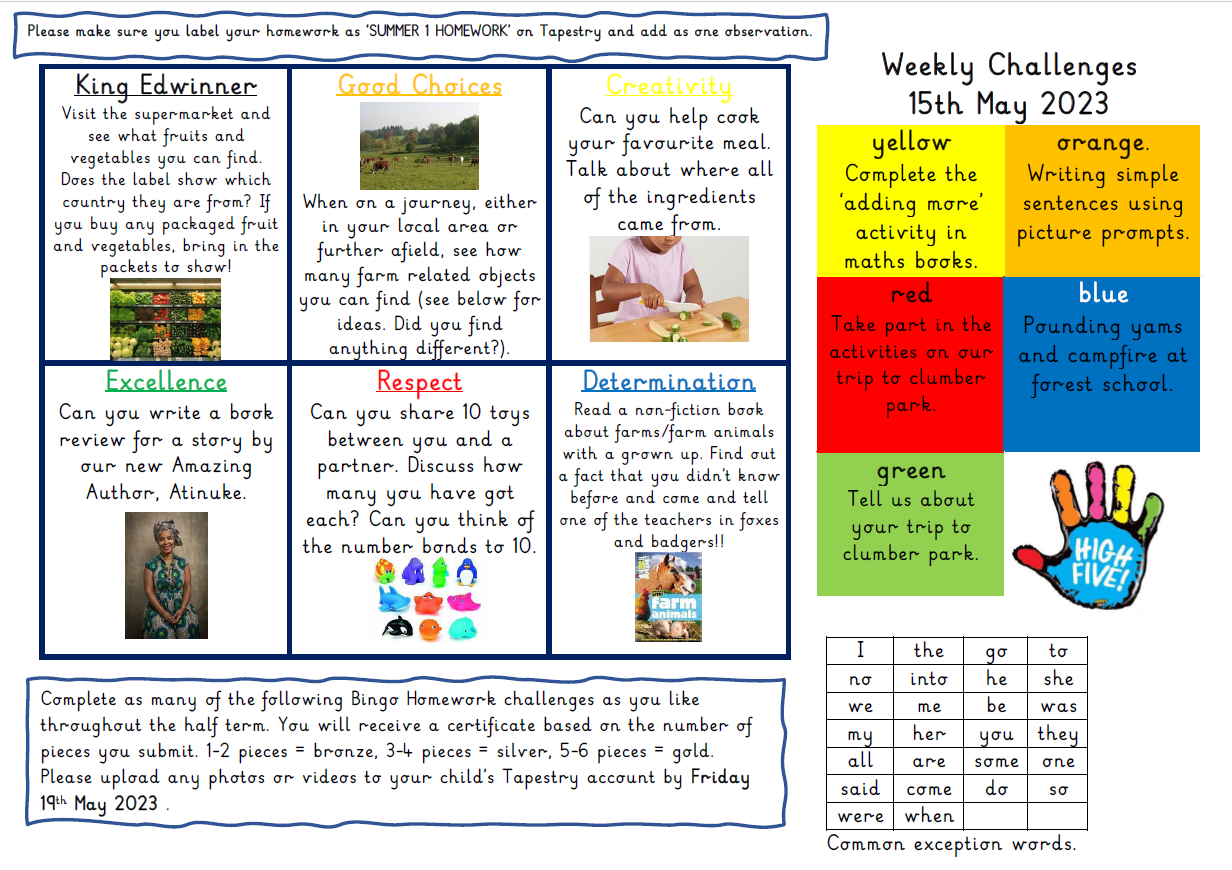 LM
SS
Reception Baseline Assessment
Happens in first 6 weeks
Reported back to you in October at Parents meetings
Government use it as a measure of a schools success in y6
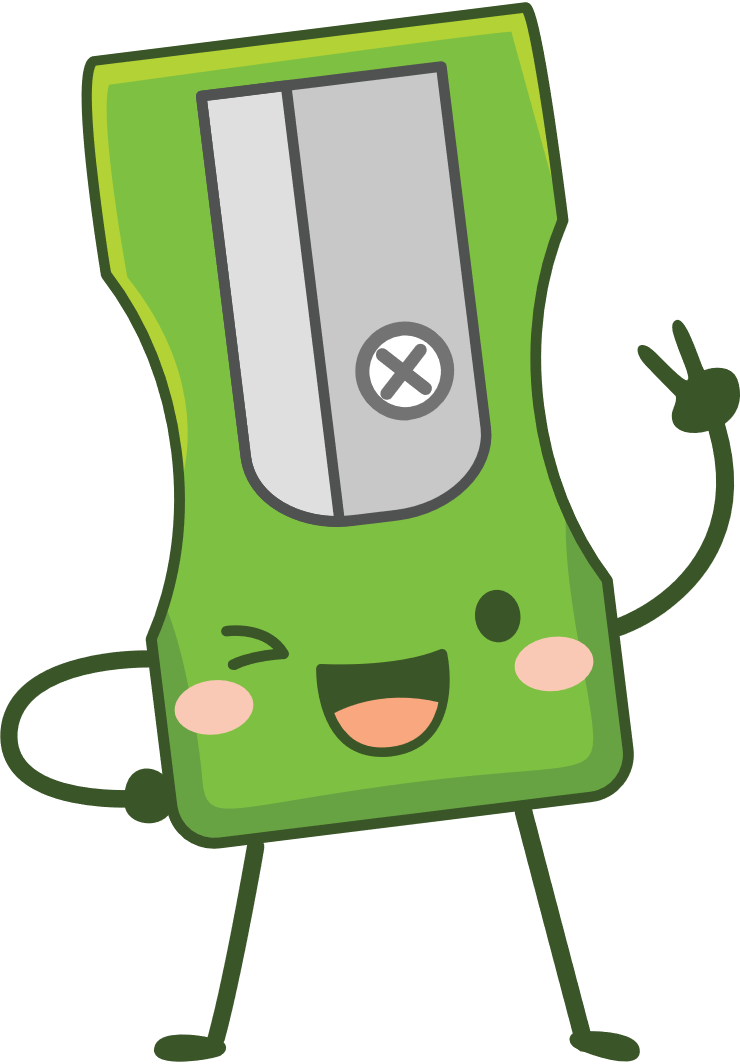 JS
School milk, school dinner, snack
Apply for free school milk via website coolmilk.com
This is free until your child’s 5th birthday and then there is a small charge
School dinners must be booked using the Gateway App- even if you are sending packed lunch from home
All children are provided with Universal Free School Meals until they finish Y2 (3 years of free meals)
Snacks are provided daily- healthy fruit/veg
We are a HEALTHY SCHOOL. Water to drink from home.
(No sweets or cakes to be given out on birthdays etc)
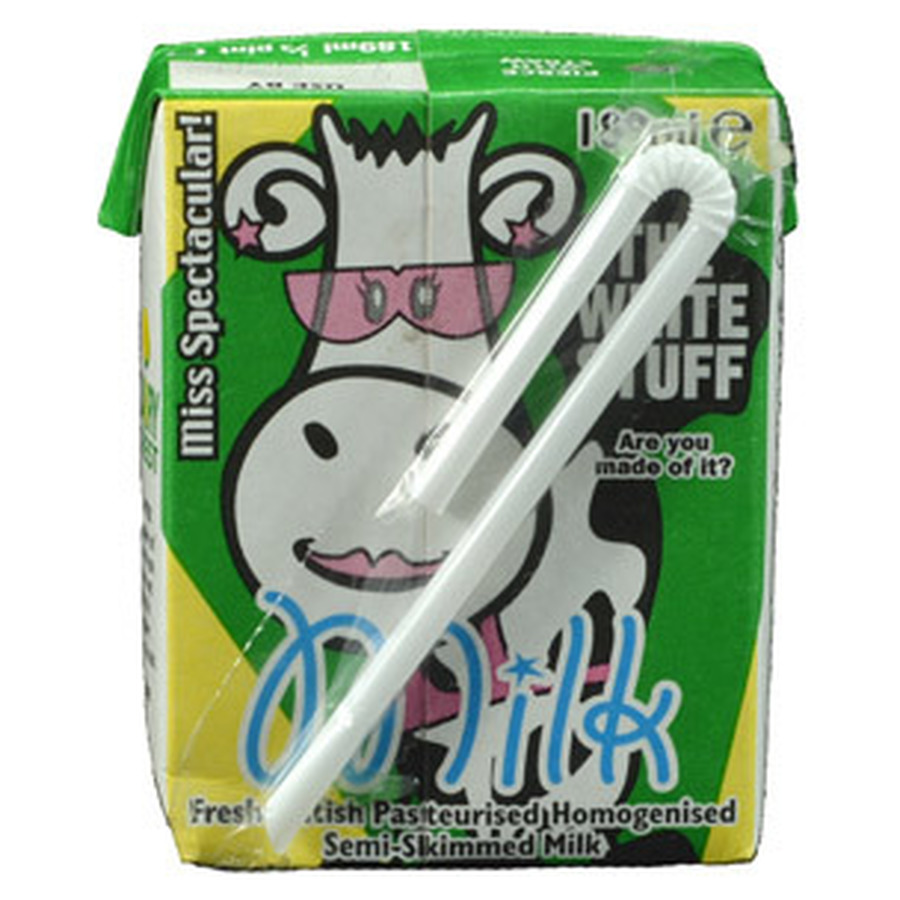 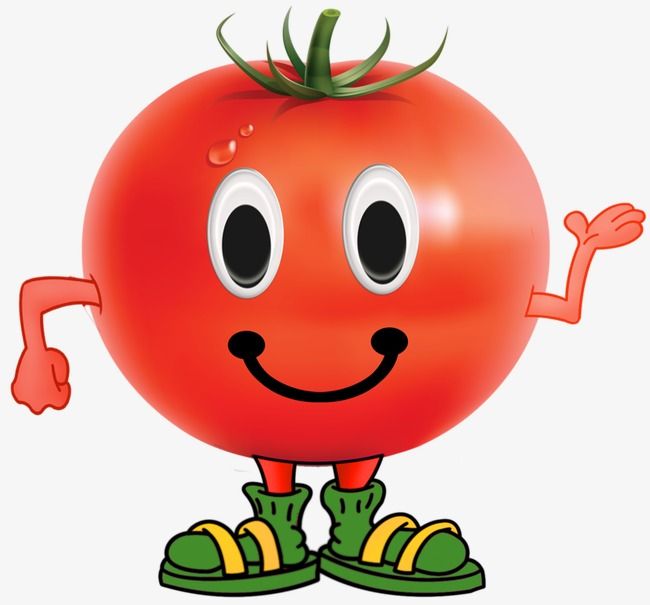 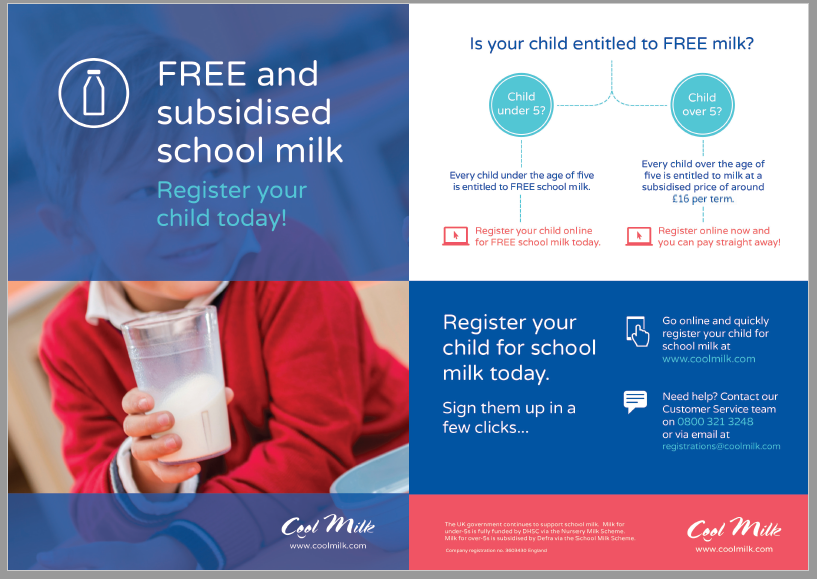 LM
SS
Curriuculm areas and expectations
prime areas: 
• communication and language 
• physical development 
• personal, social and emotional development
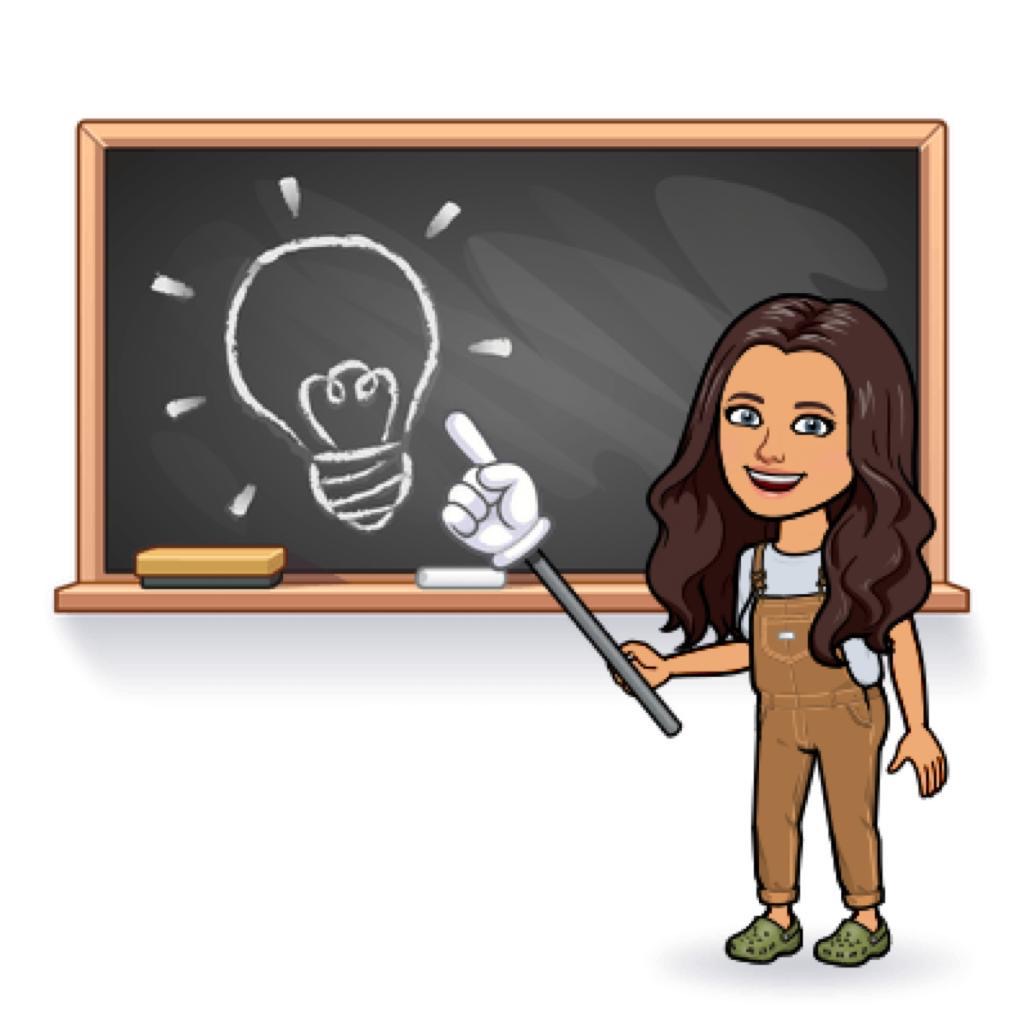 specific areas: 
• literacy 
• mathematics 
• understanding the world 
• expressive arts and design
“Working towards” or “Working at”
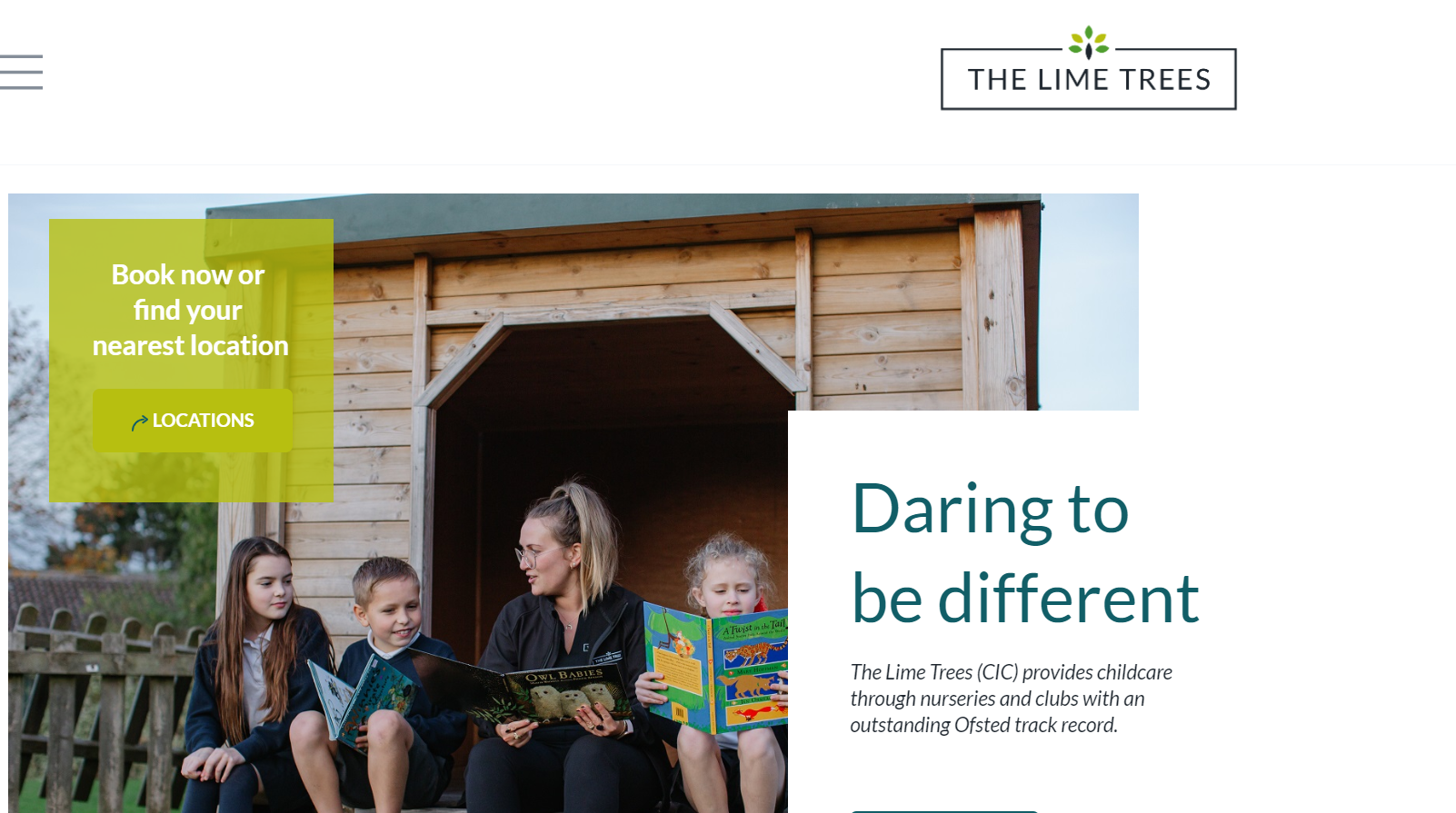 JS
Ages 3-11
Email to register.
hello@thelimetrees.co.uk

Book sessions online.
www.TheLimeTrees.co.uk
Prices
Breakfast Club- £5.35
Afterschool club- £9.20
Holiday club full day- £26 (7:30am- 6pm)
 Holiday club half day- £15
BEFORE SCHOOL:
Monday to Friday from 7:15am
AFTER SCHOOL:
Monday to Friday until 5:50pm
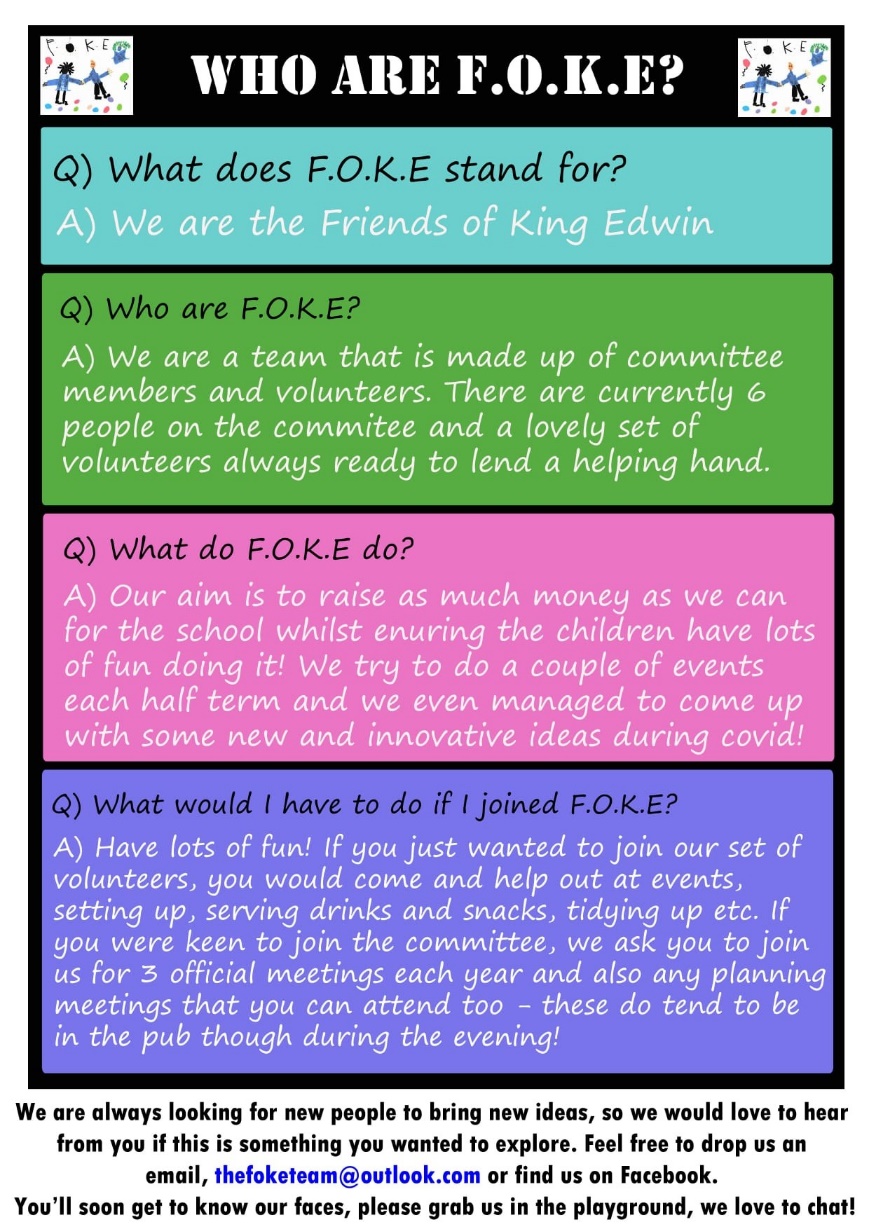 LM
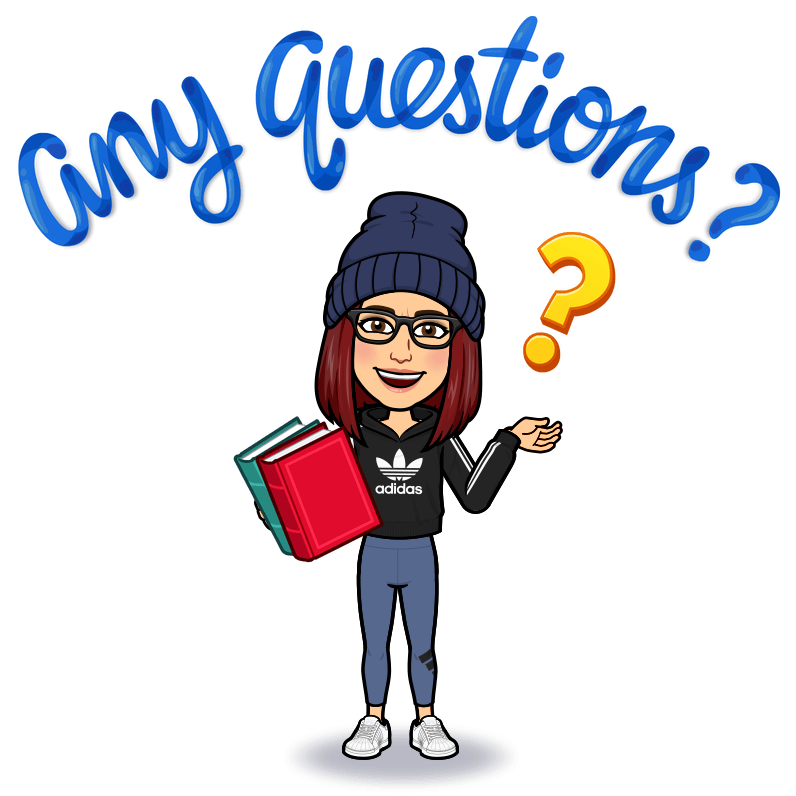 SS
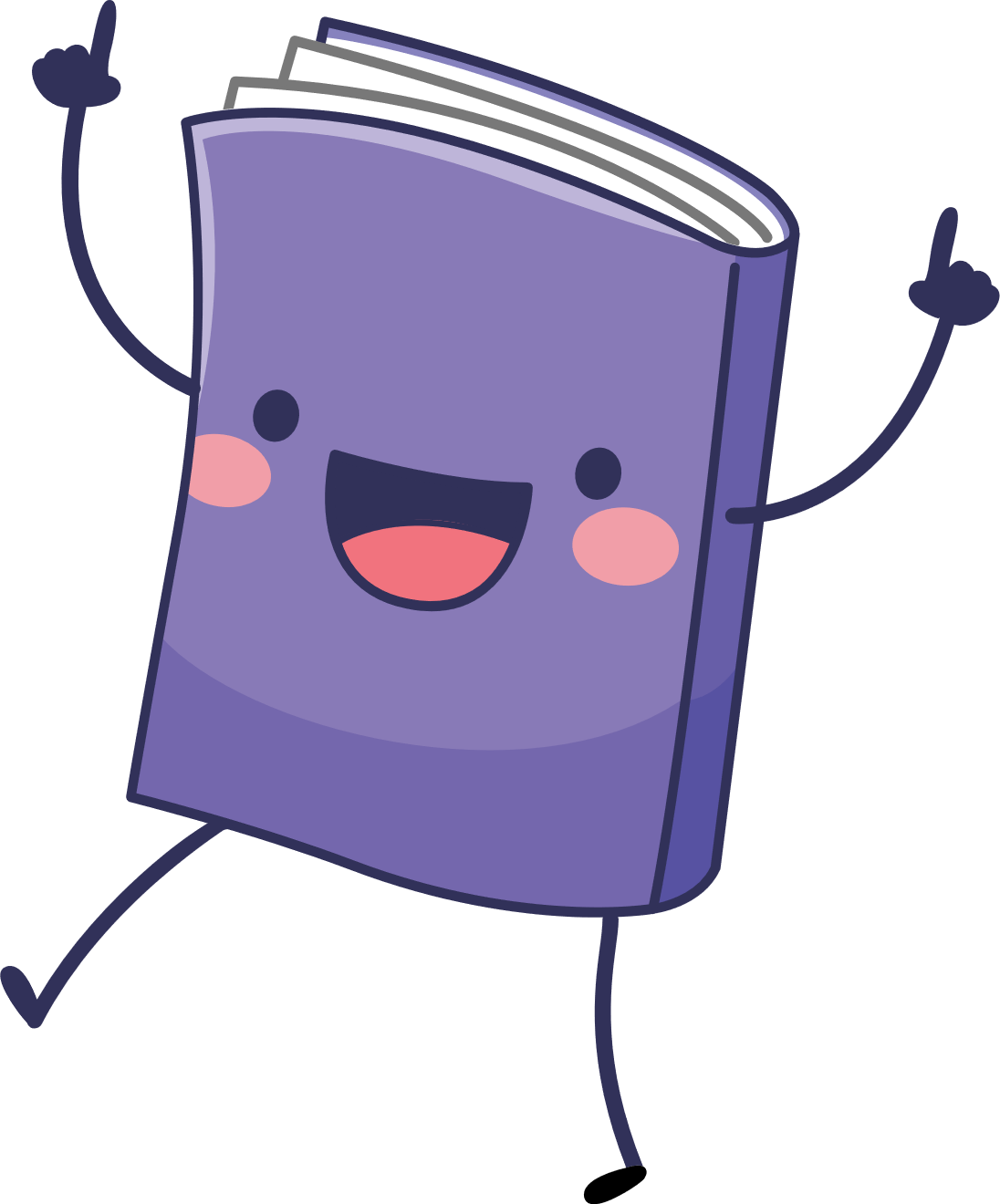 Medical
First day of school
Visits
Book bags